您可能在任何地方使用檔案
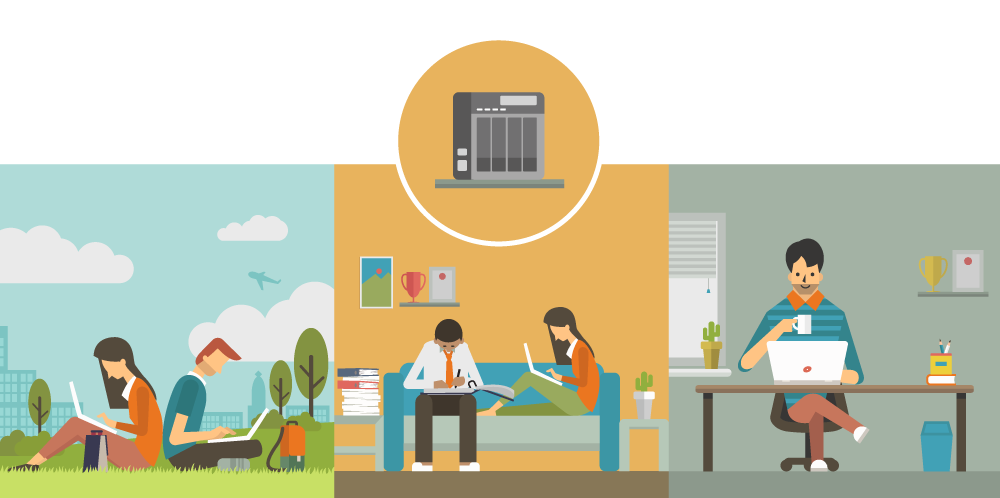 [Speaker Notes: [OK]
戶外、家中、辦公室，您總是希望在任何地方都能夠自在地運用所有的資料]
安全連線、輕鬆管理
myQNAPcloud  雲服務架構
支援各式裝置遠端連線
讓您連上一切的核心伺
服器(Cloud Server)
彈性的NAS連線方式
(NAS Client)
1
2
3
QNAP ID 雲端
服務帳號中心
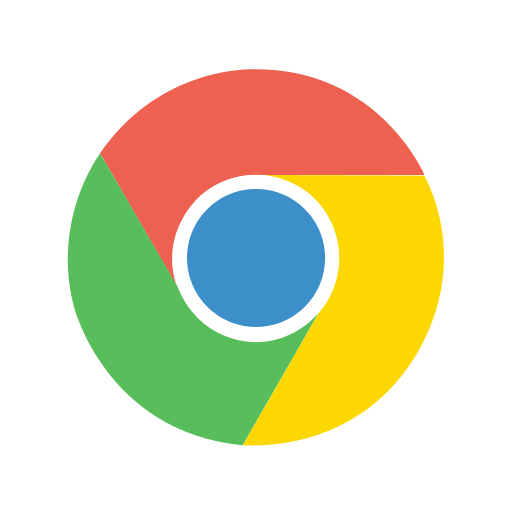 QNAP NAS
瀏覽器
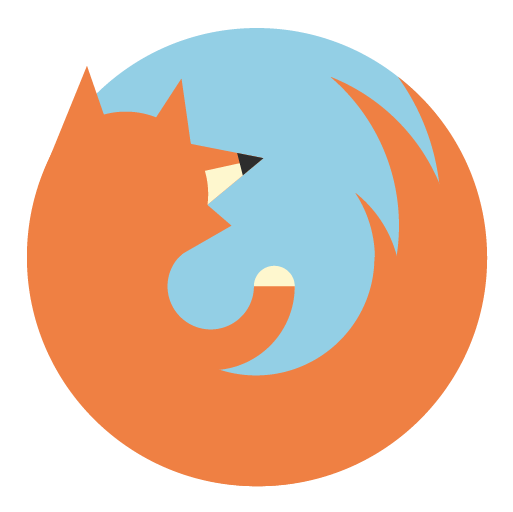 QTS
雲端初始安裝
行動裝置
DDNS
自動設定
路由器
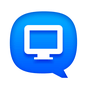 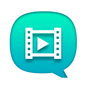 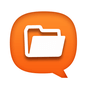 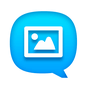 一個介面管理多台NAS
CloudLink
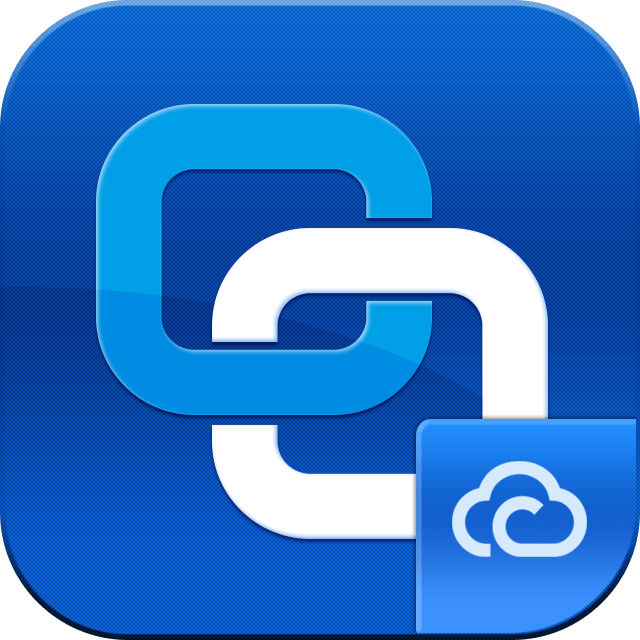 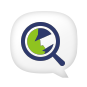 ………..其他
帳號安全機制
SmartURL
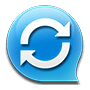 電腦
即時雲服務連線狀態
Qsync
[Speaker Notes: [OK][動]]
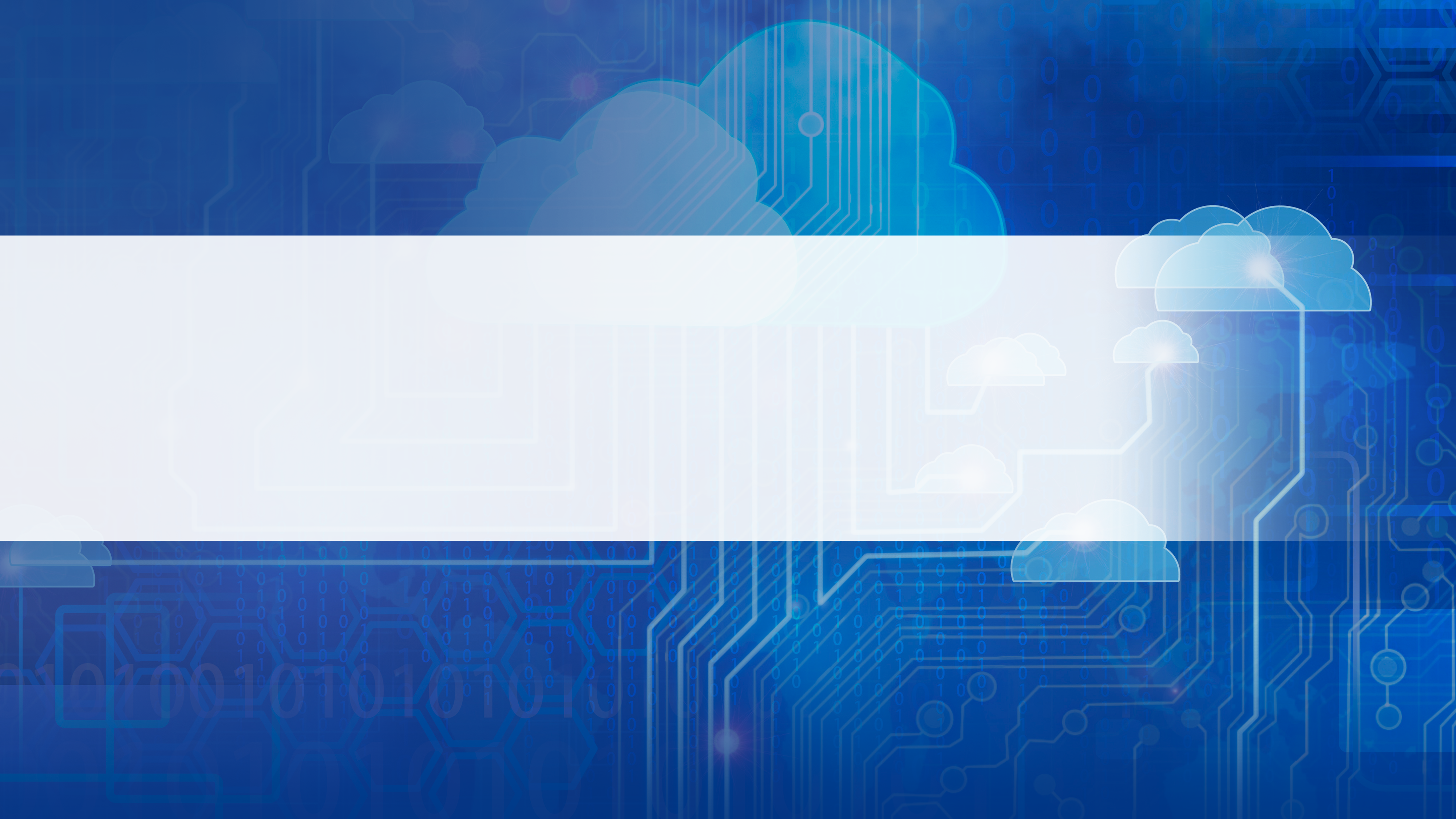 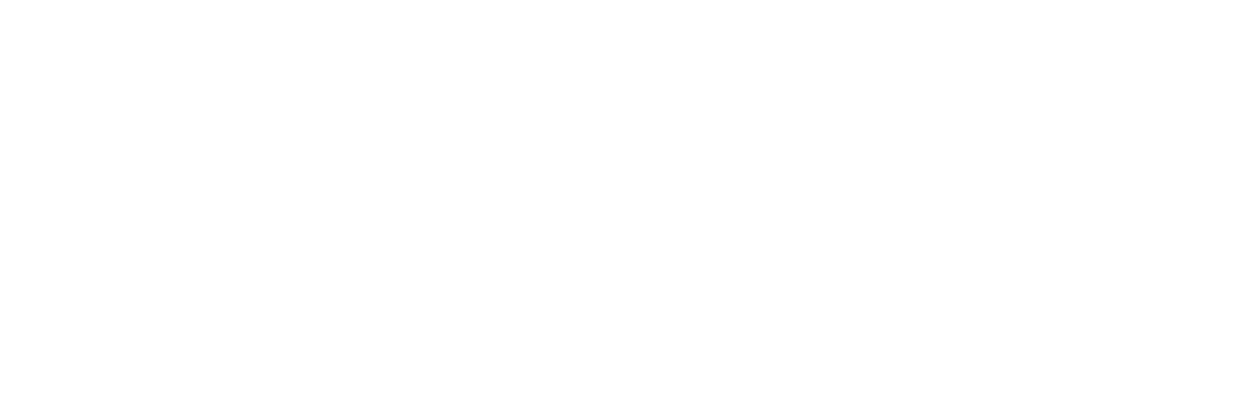 01
myQNAPcloud.com
支援各式裝置遠端連線
無時無刻，檔案資料隨侍在側
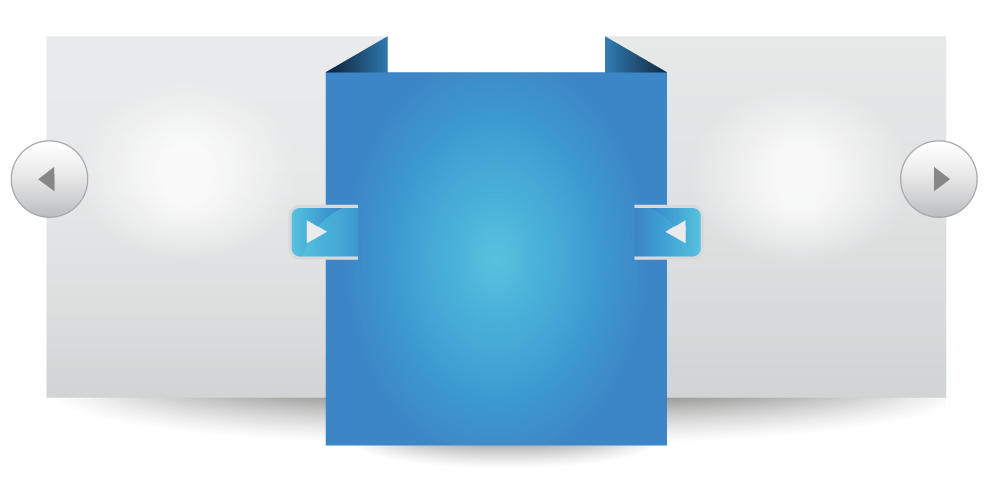 PC應用程式
瀏覽器
手機App
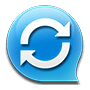 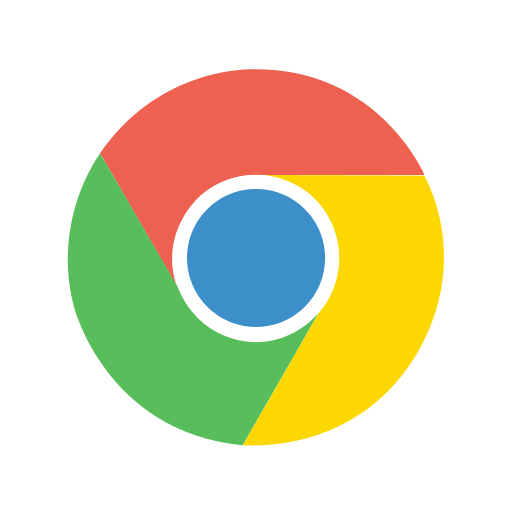 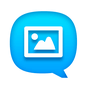 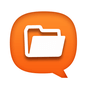 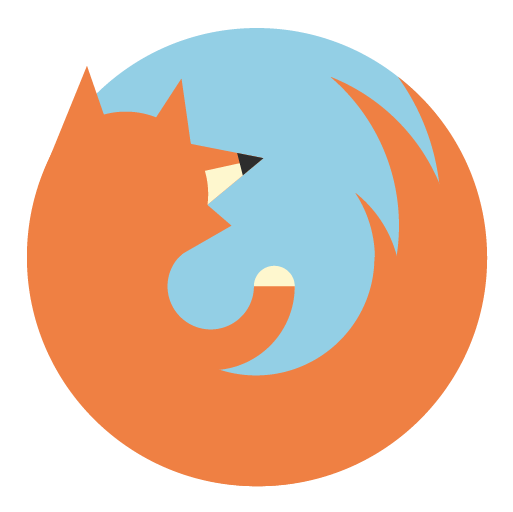 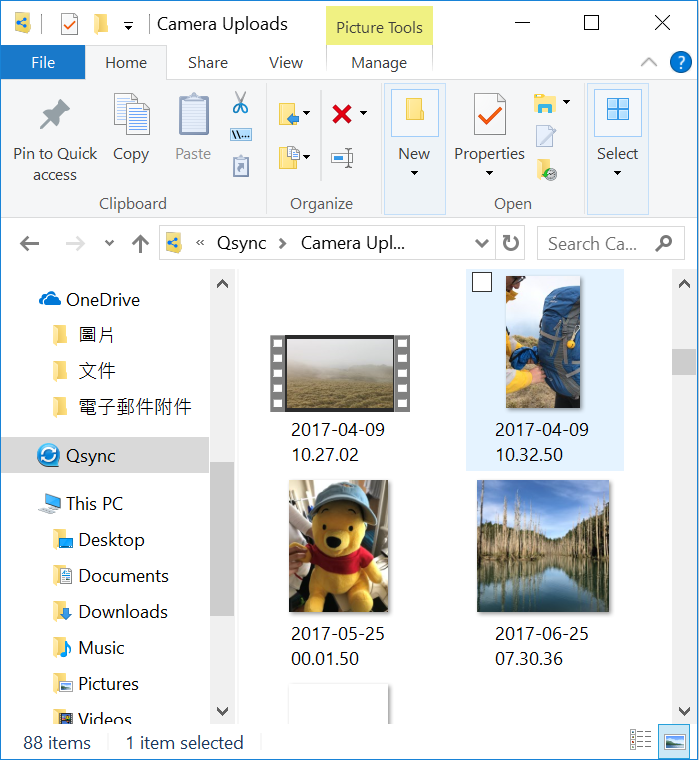 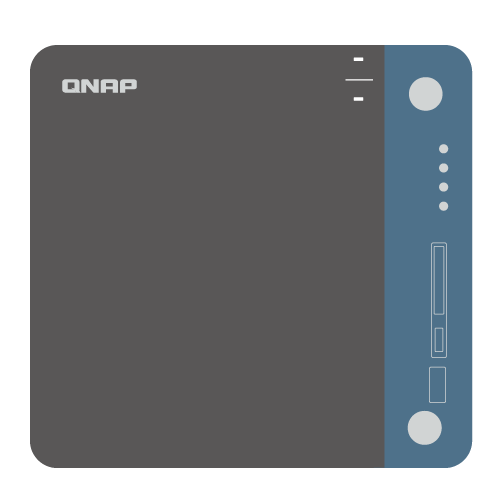 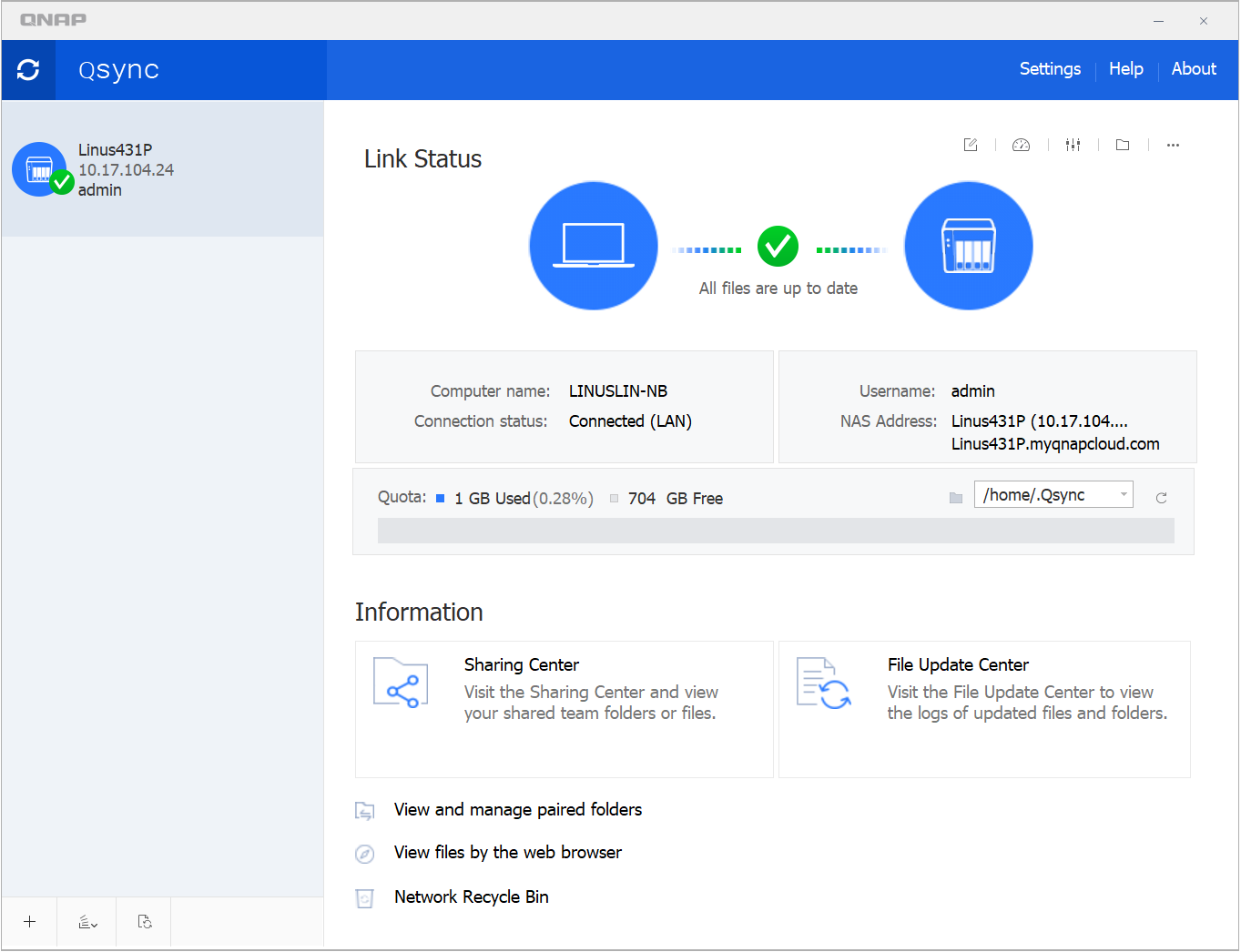 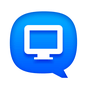 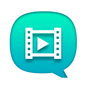 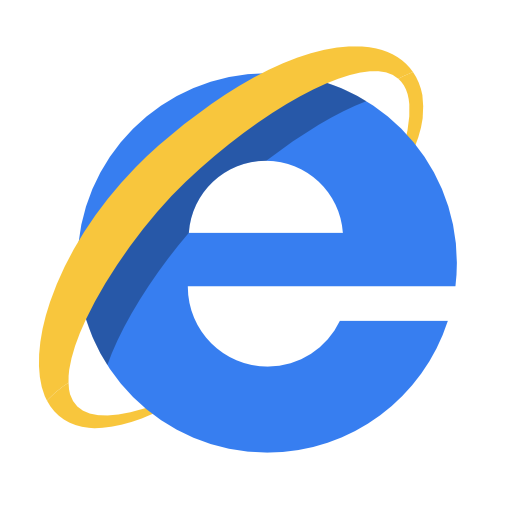 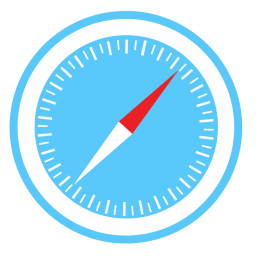 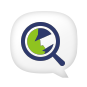 ...其他
[Speaker Notes: 瀏覽器、手機App、PC Utility，以上三者幾乎是所有NAS擁有者的標準配備。而myQNAPcloud毫無疑問地支援您每天使用的所有裝置，]
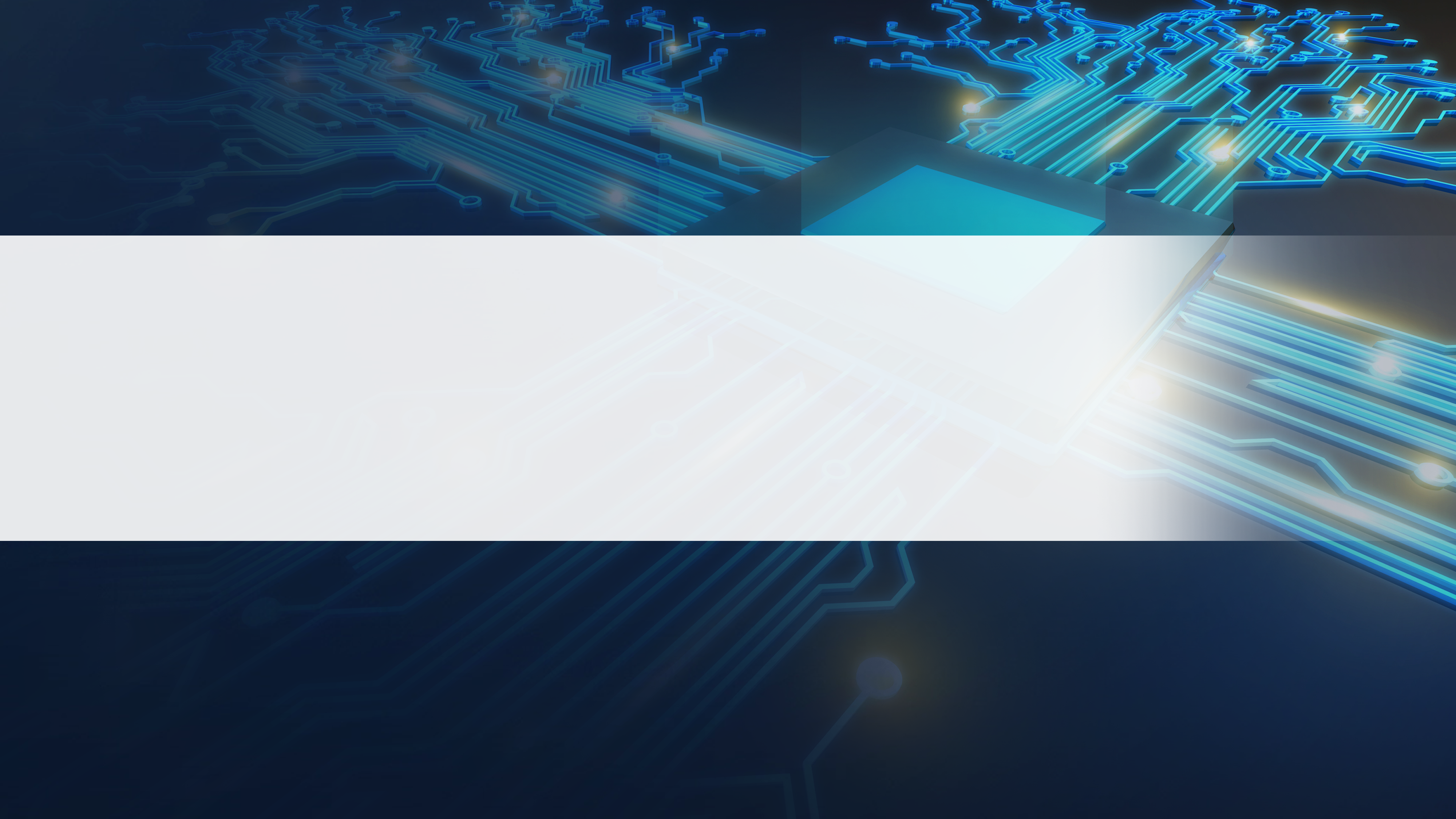 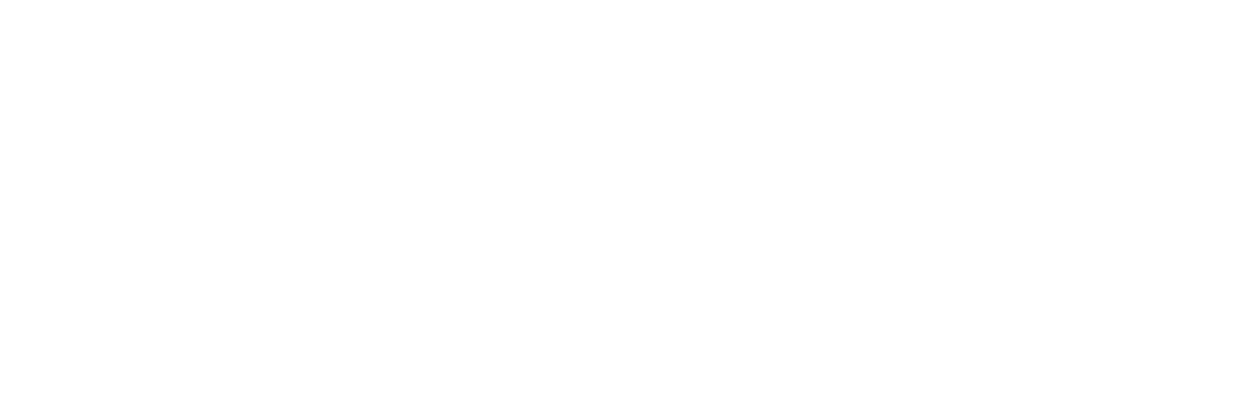 02
myQNAPcloud.com
讓您連上一切的核心伺服器
QNAP ID 雲端服務的必備身份
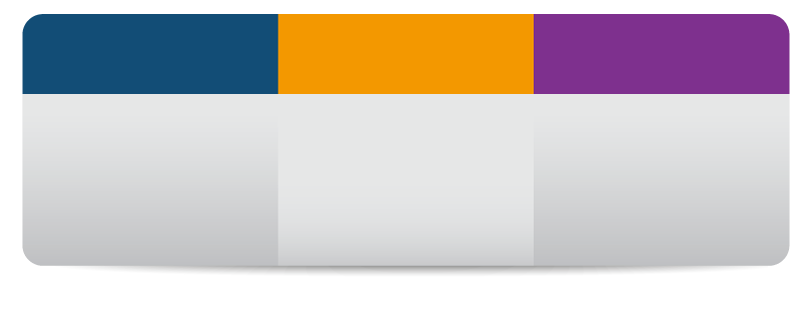 建立遠端連線
購買憑證
接收服務通知
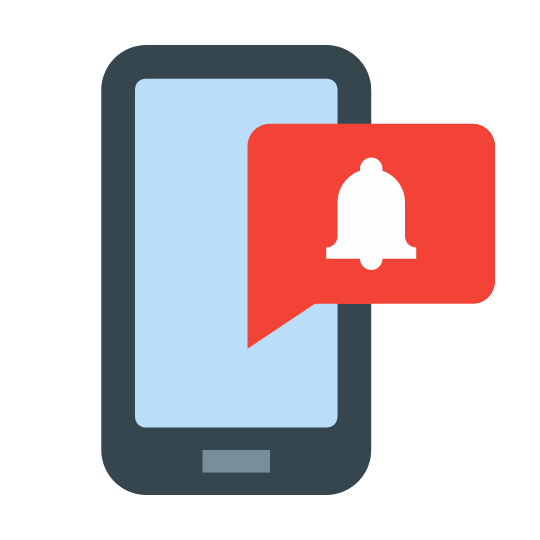 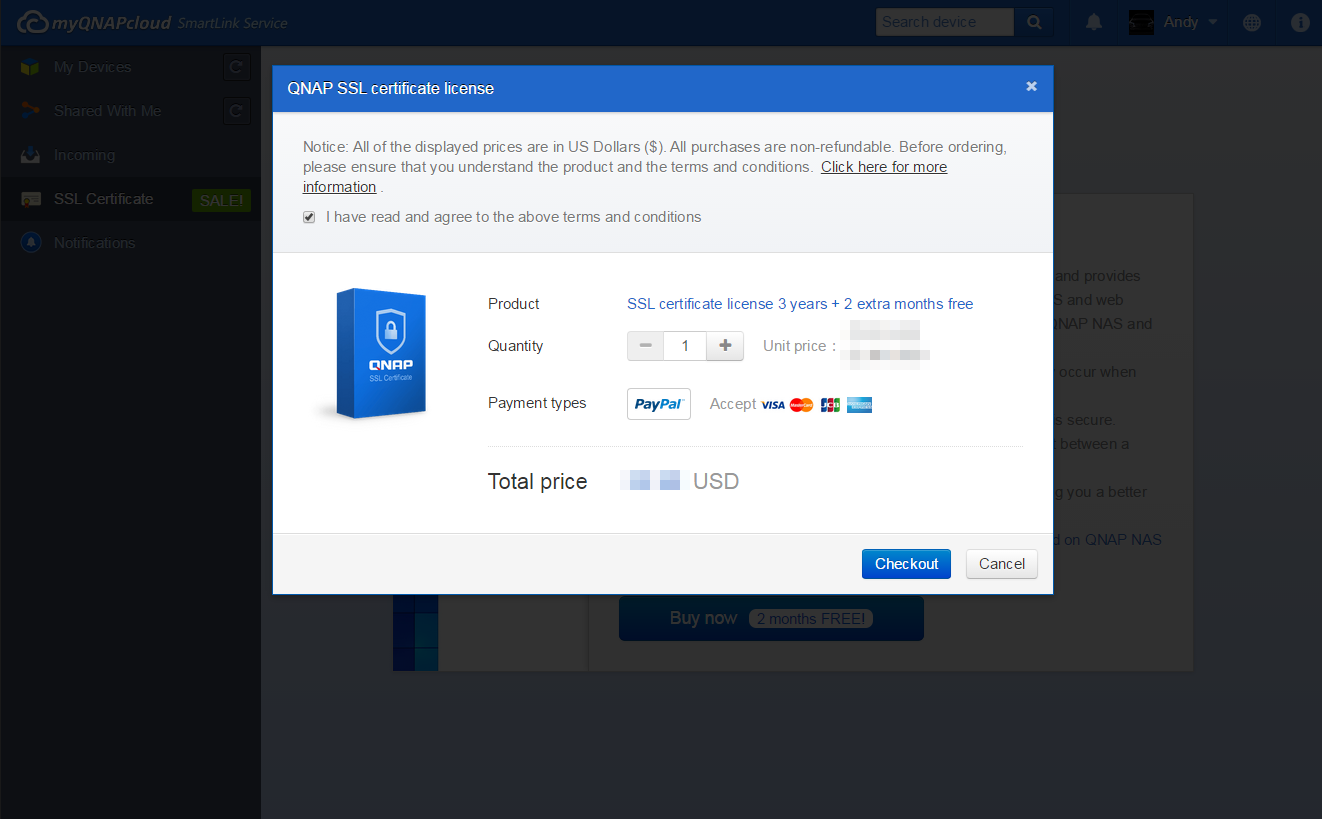 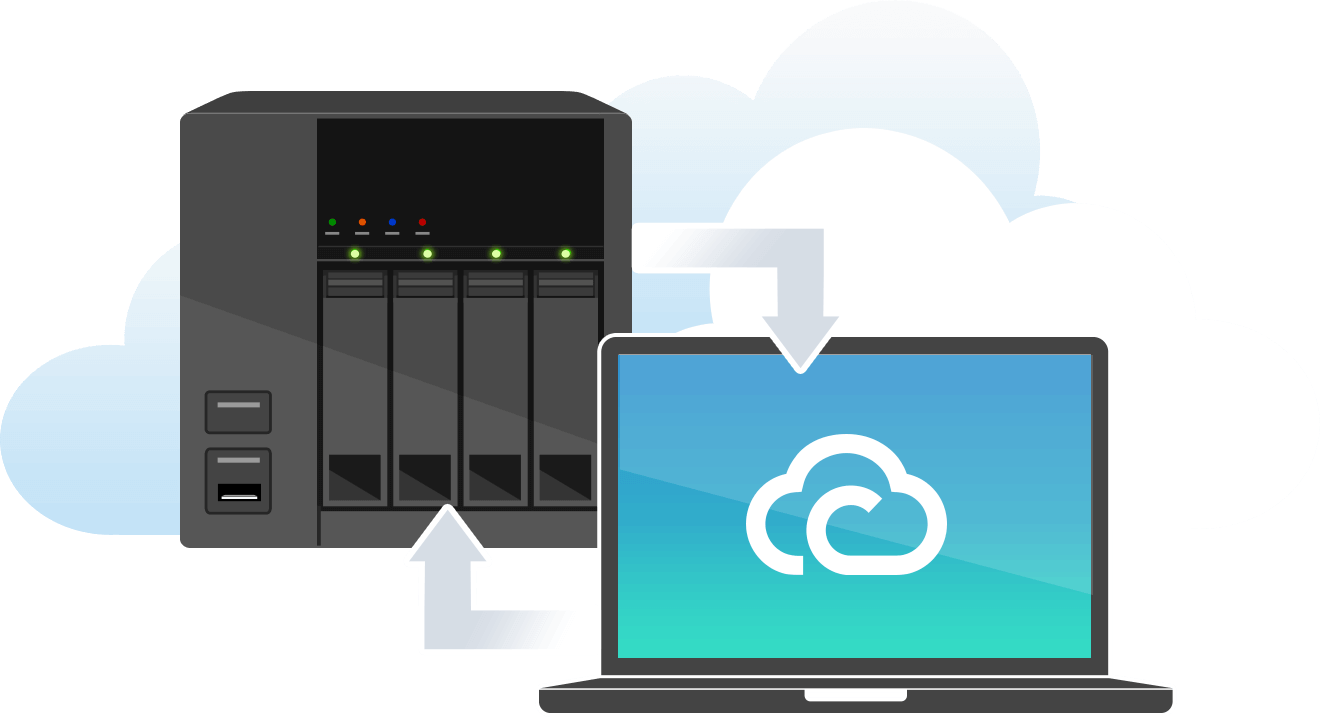 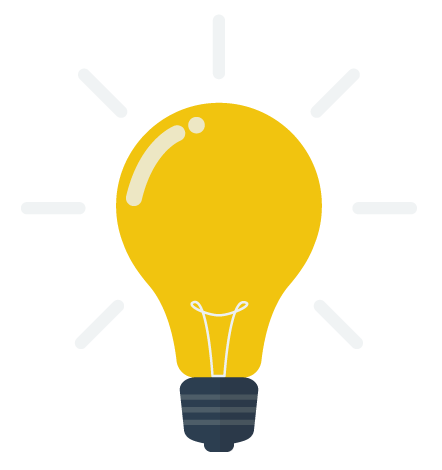 除 Email 外也支援手機門號註冊與登入喔
[Speaker Notes: [OK][動]]
雲端初始安裝 入門設定好幫手
install.qnap.com
將裝置連線至網際網路
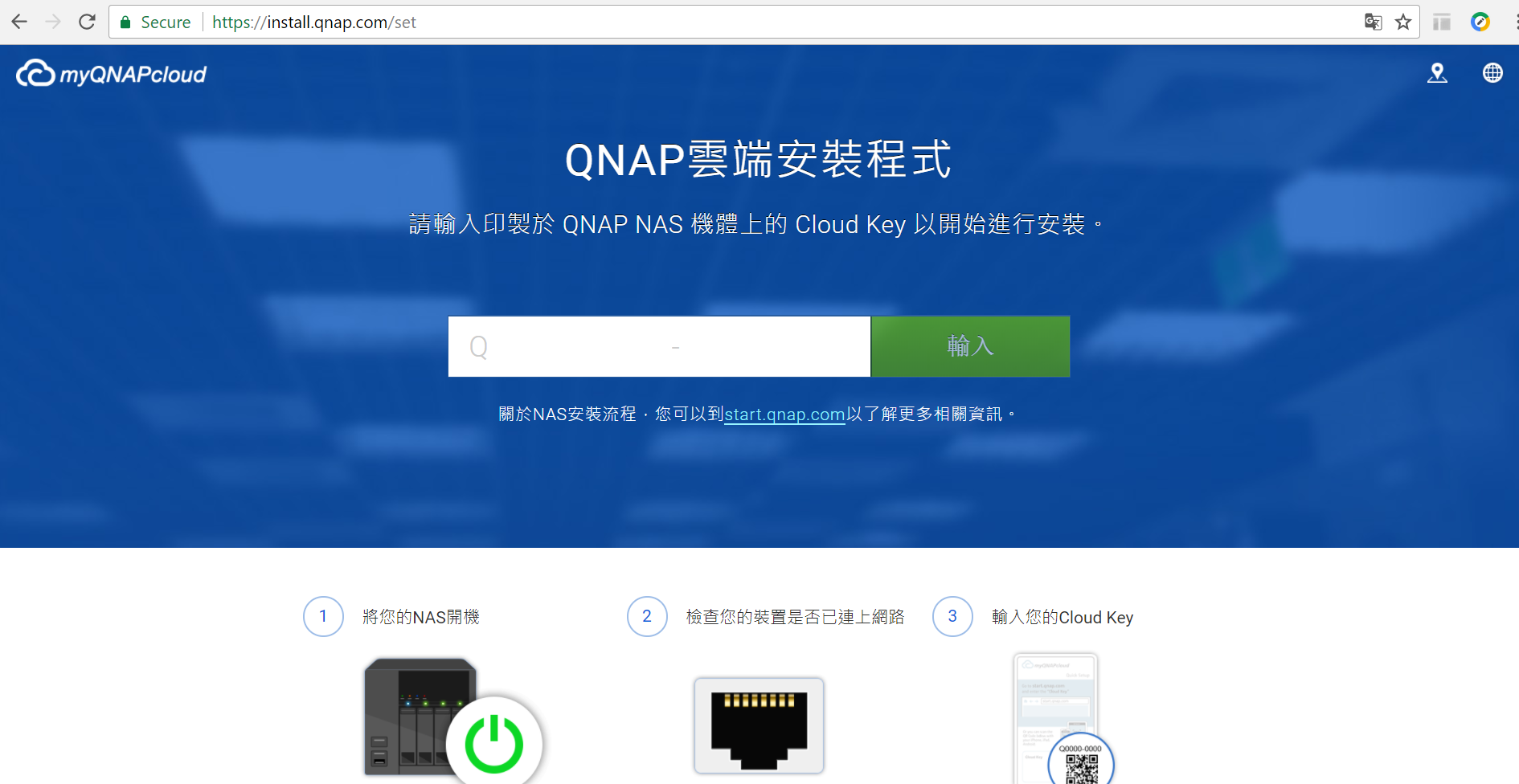 輸入Cloud Key or QRcode
開始安裝 !
一個介面管理多台NAS
www.myqnapcloud.com
Synology 帳戶
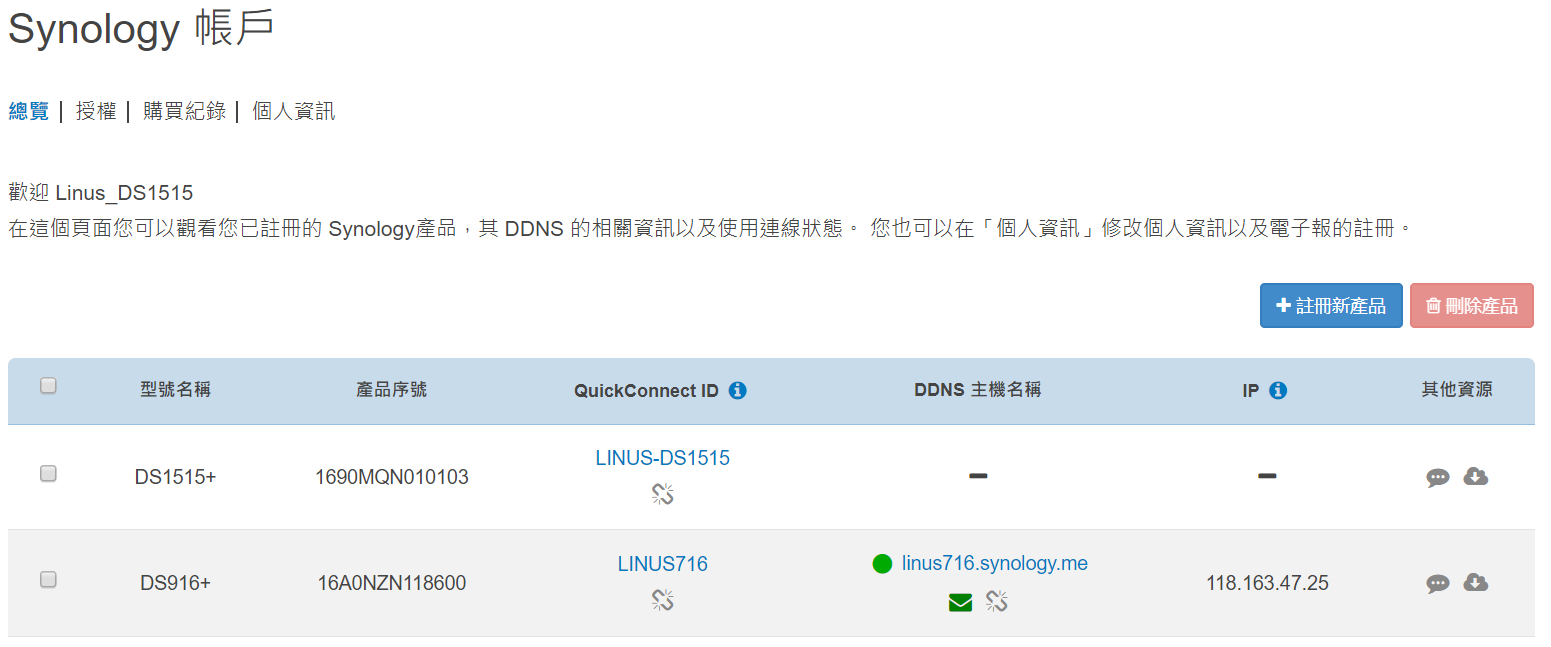 登入QNAP ID
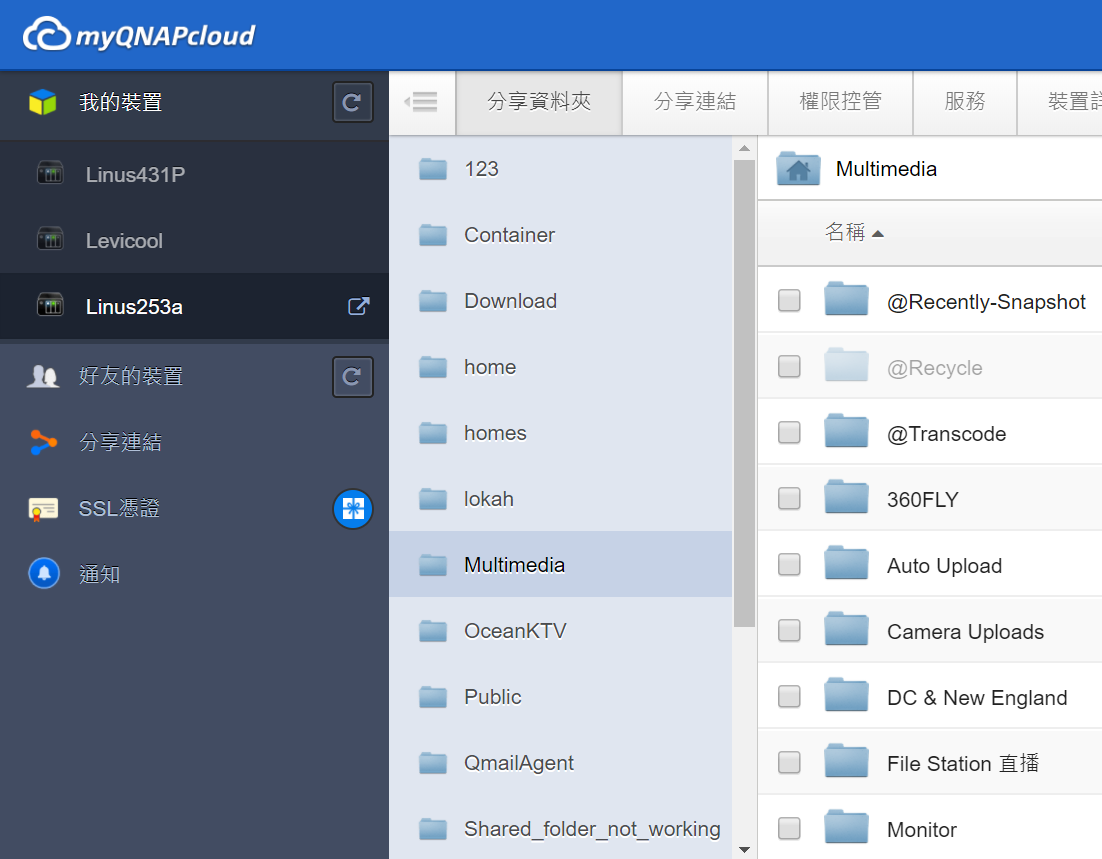 總覽多台NAS
支援NAS資訊查看
無法管理與分享檔案
即時管理 分享檔案
安全便利的QNAP ID連線機制
兩階段驗證
受保護的資料傳輸
帳號活動記錄
支援手機
支援Email
AES標準加密
帳號活動日誌與通知
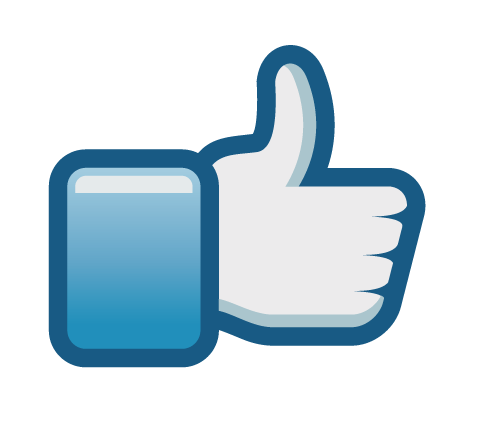 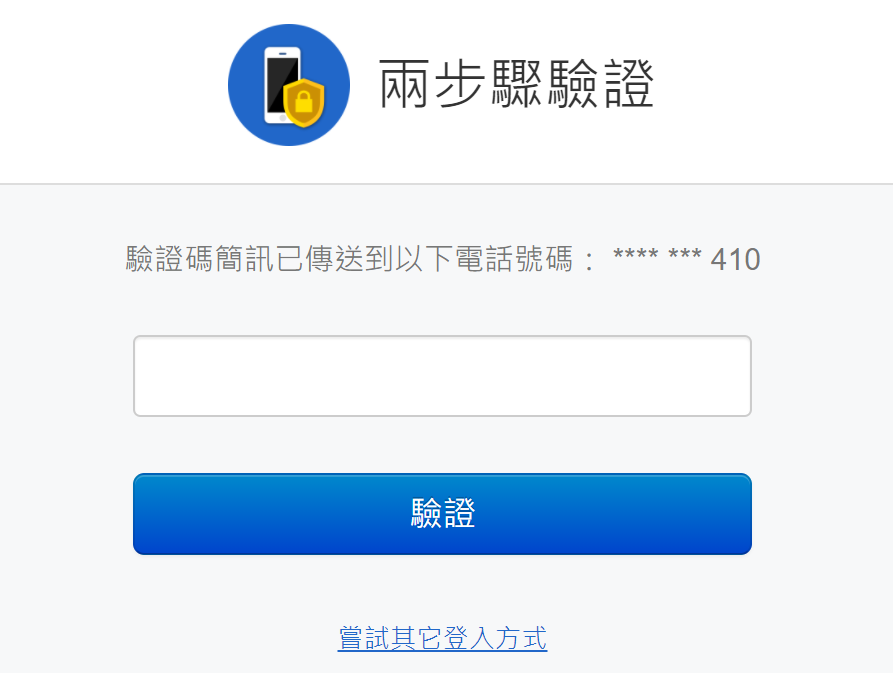 縝密的安全性控制
公開
服務啟用/
關閉控管
私人
自訂
[Speaker Notes: [OK][動(大標題文字)]]
突然連不上？服務有狀況嗎？
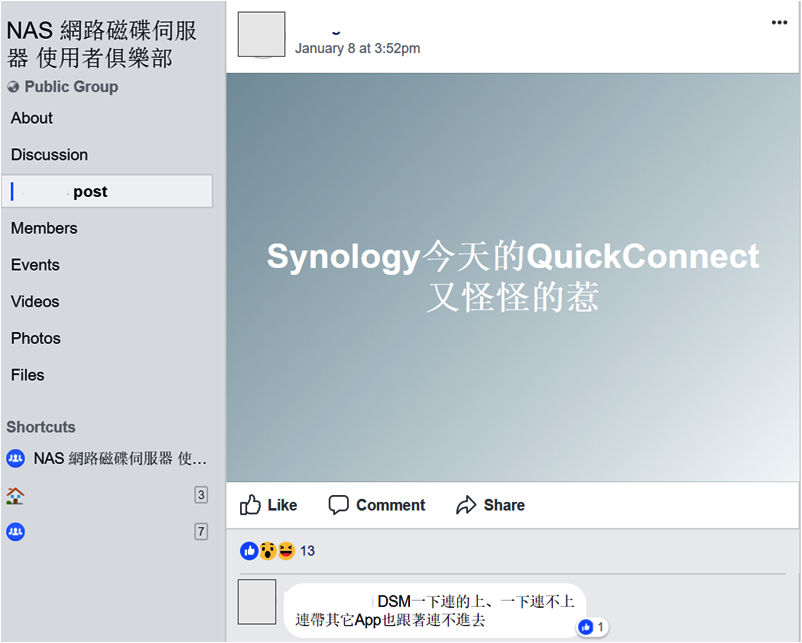 求助論壇
原廠資訊
回復即時性？
精準解惑！
資訊準確性？
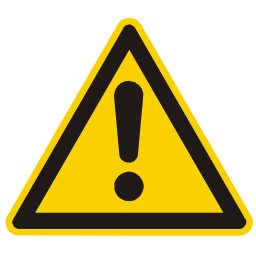 [Speaker Notes: 使用者常常無助地求助論壇，然而第二手資訊未必準確，來自原廠的訊息才是真正精準的解答！]
雲服務即時狀態查詢
status.myqnapcloud.com
服務即時狀態查詢
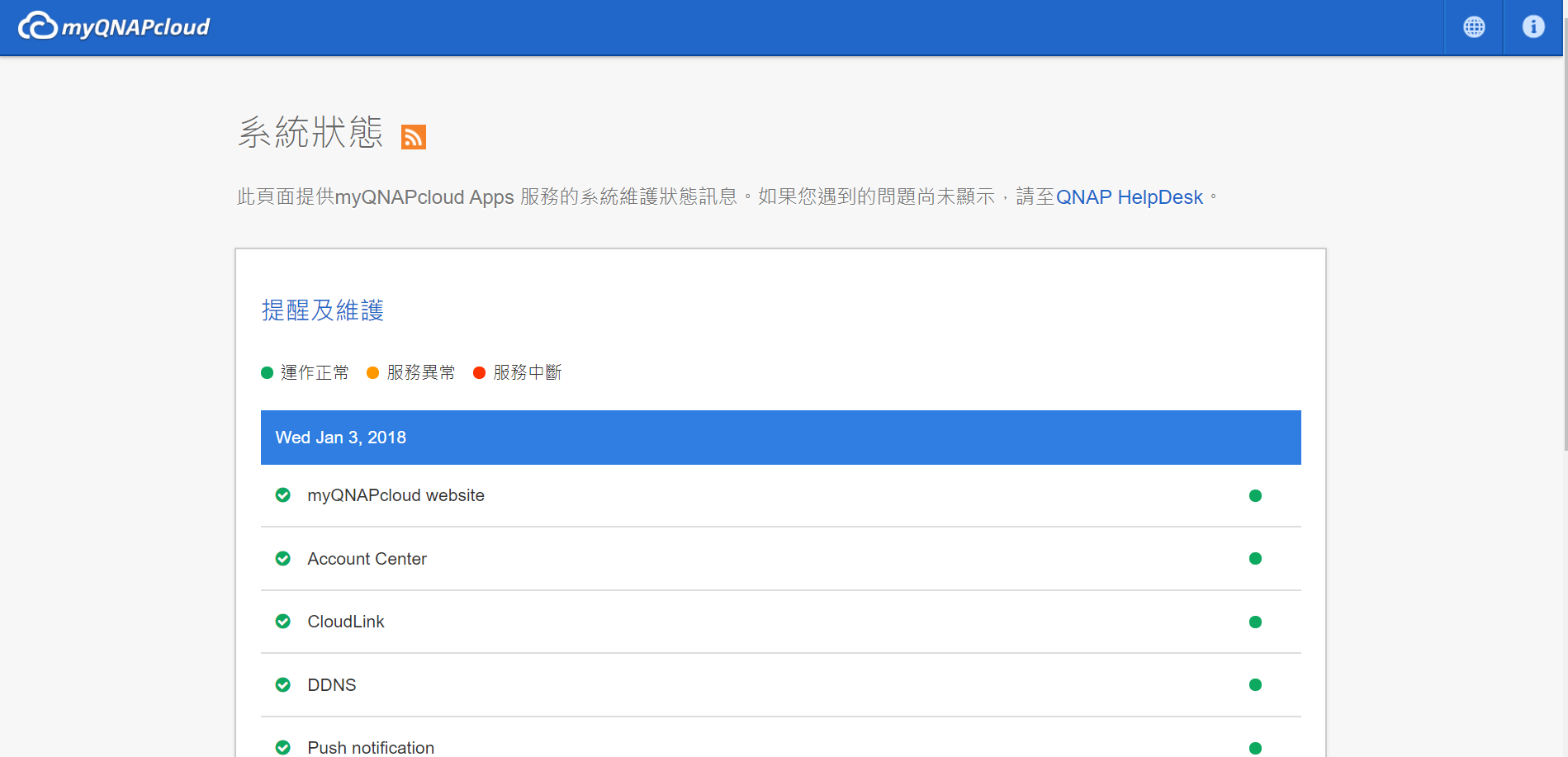 狀況回報
取得第一手官方訊息
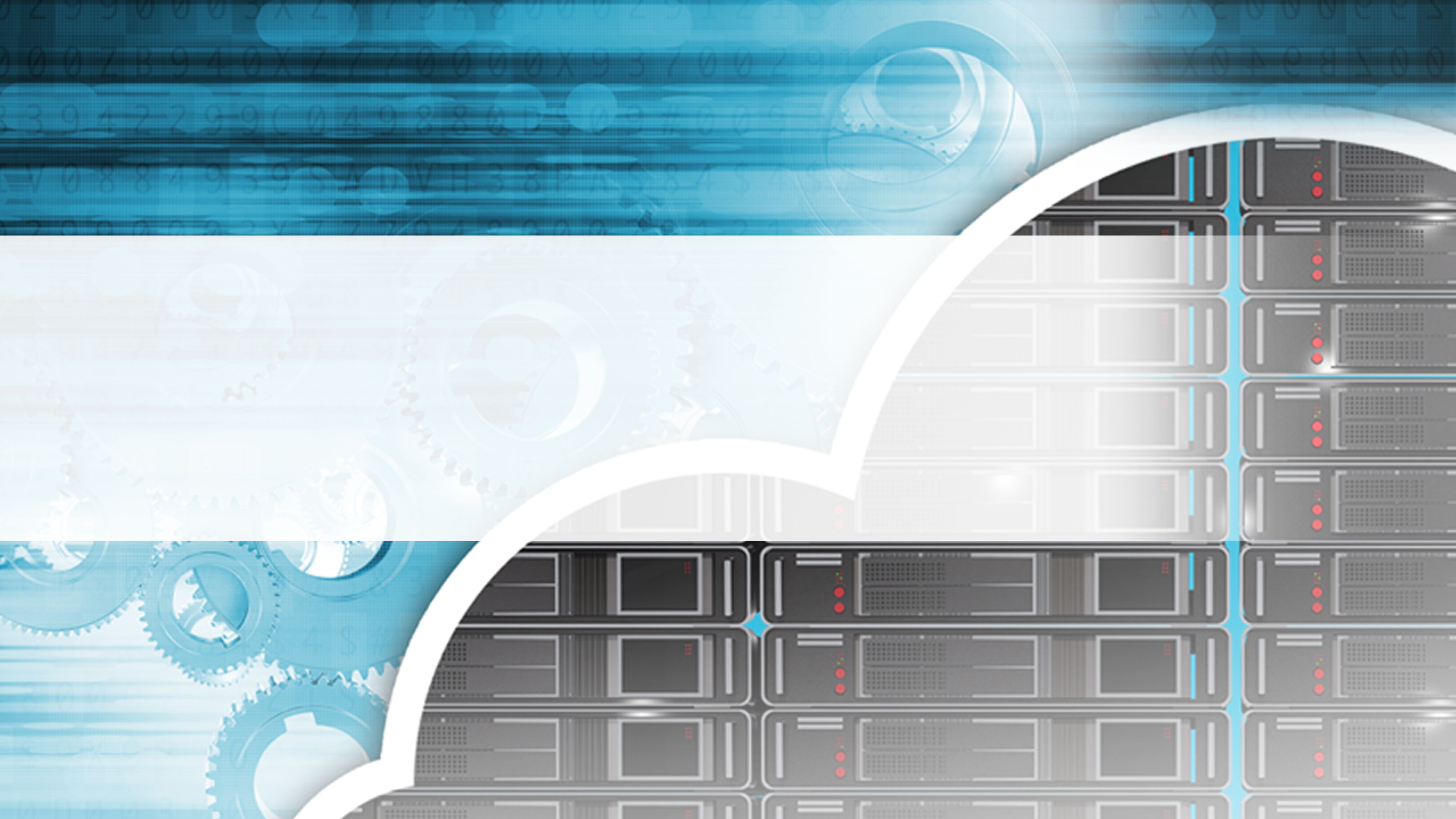 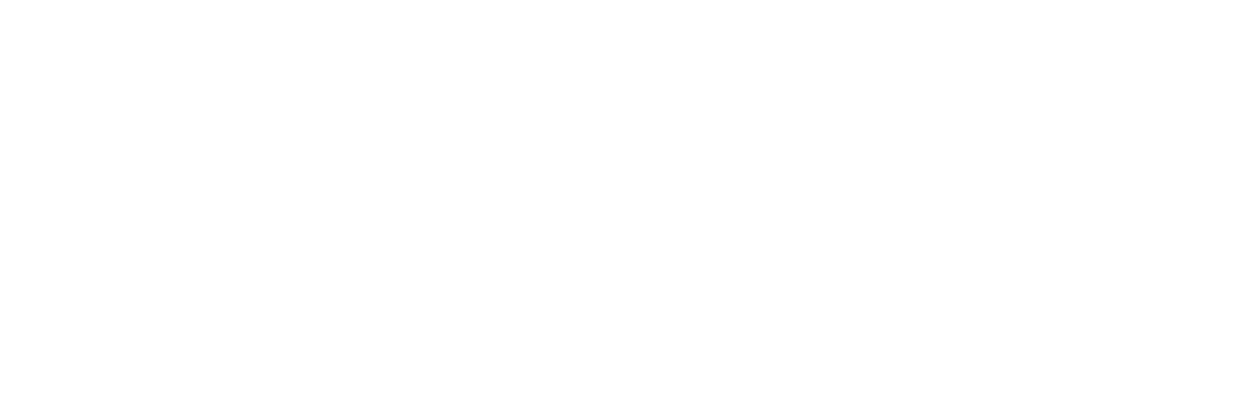 03
彈性的NAS連線方式
輕鬆寫意連上雲
要如何把檔案資料存回NAS？
myQNAPcloud 遠端連線幫您輕鬆搞定!
2
1
自動設定路由器
CloudLink
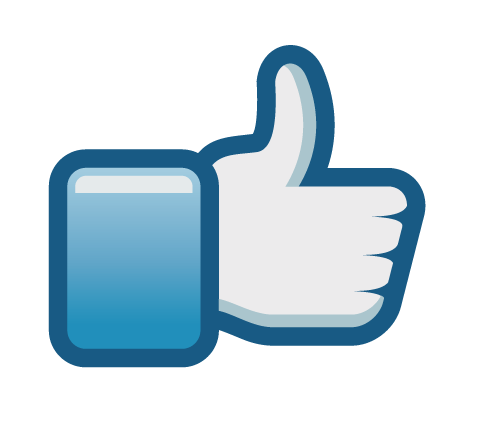 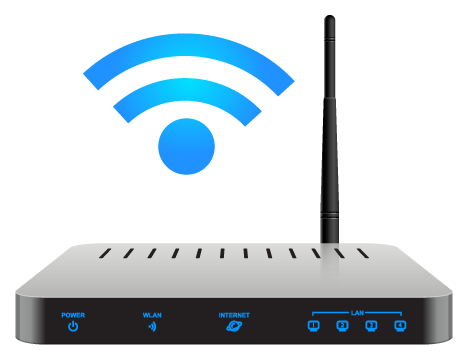 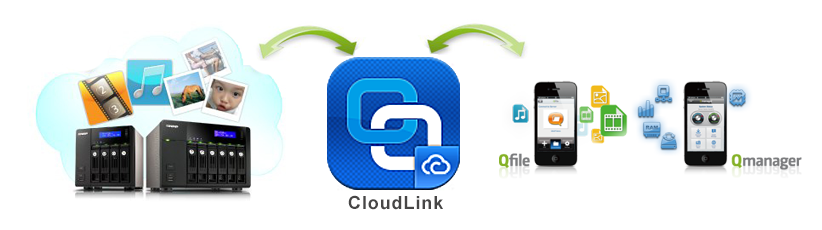 需為UPnP路由器
不受路由器相容性限制
[Speaker Notes: [OK]]
1-簡化連線設定的設定精靈
myQNAPcloud DDNS
自動設定路由器
port
NAS Web
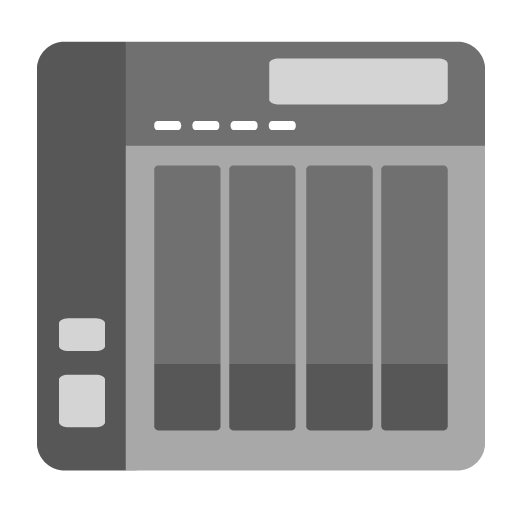 WAN IP
port
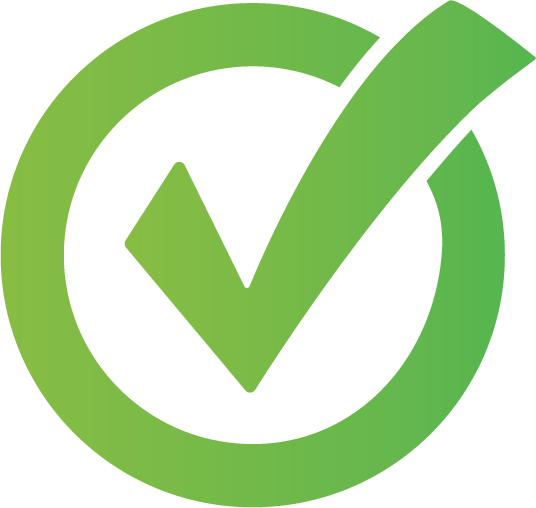 FTP Server
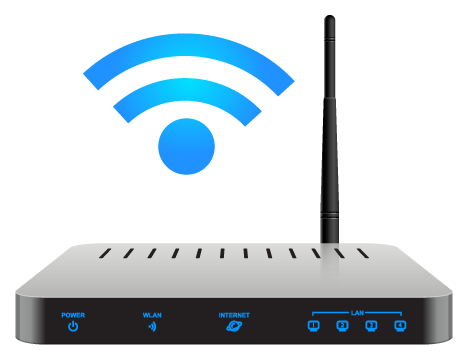 port
VPN Server
xxx.myqnapcloud.com:port
LAN IP1
port
…………….
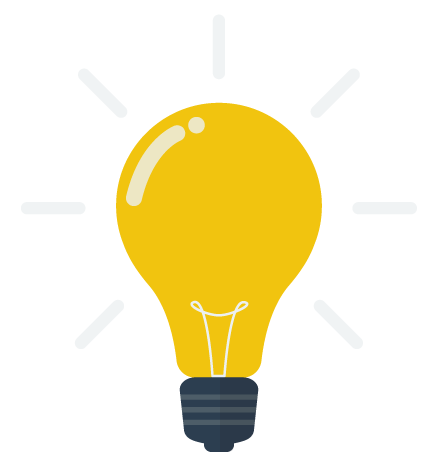 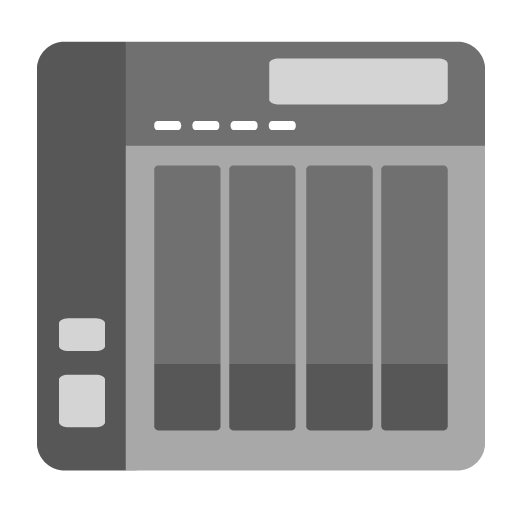 DDNS 確保隨時連接正確WAN IP
自動設定路由器自動連接內外連接埠
LAN IP2
[Speaker Notes: [OK][動(大標題)]
小註解：
DDNS處理變動的WAN IP
Auto Router Configuration 處理外部與內部的Port的連接]
2-絕佳相容性的遠端連線方案
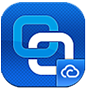 CloudLink
絕佳相容性
設定簡易
連結各式裝置
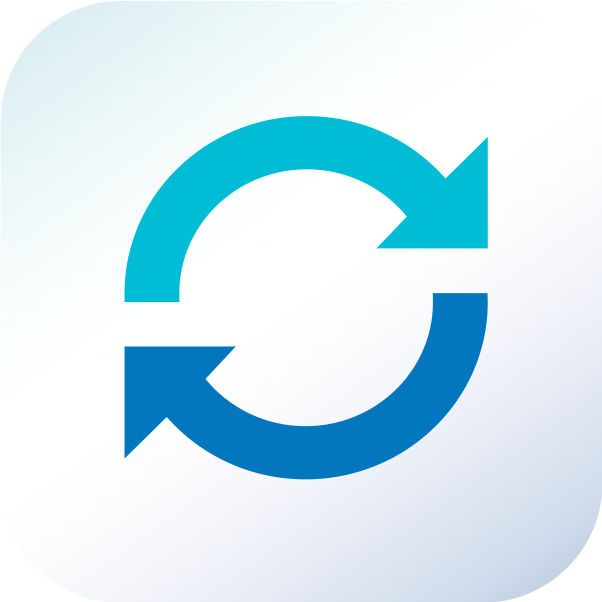 不受UPnP路由器限制
註冊QNAP ID
1
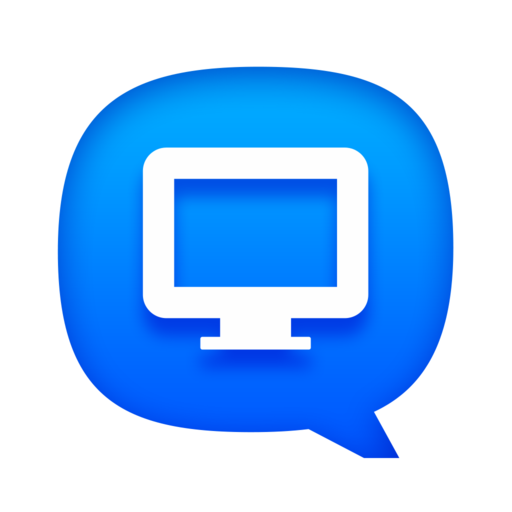 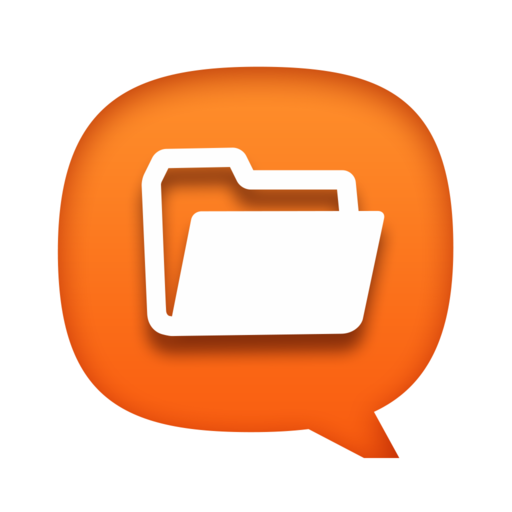 免設定連接埠轉址
2
啟用CloudLink
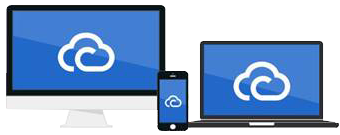 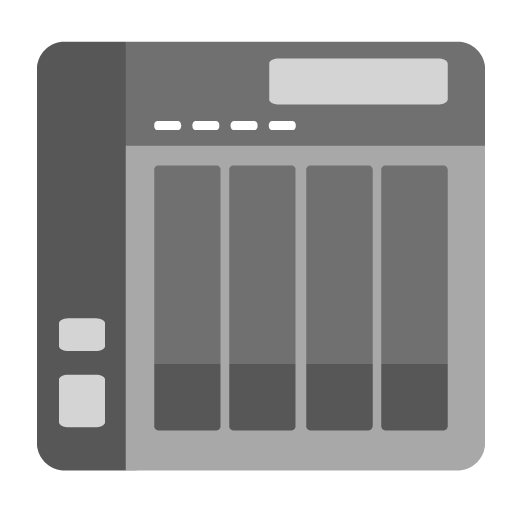 有網路的地方就可以用
QTS登入QNAP ID
3
[Speaker Notes: [OK][動(大標題)]]
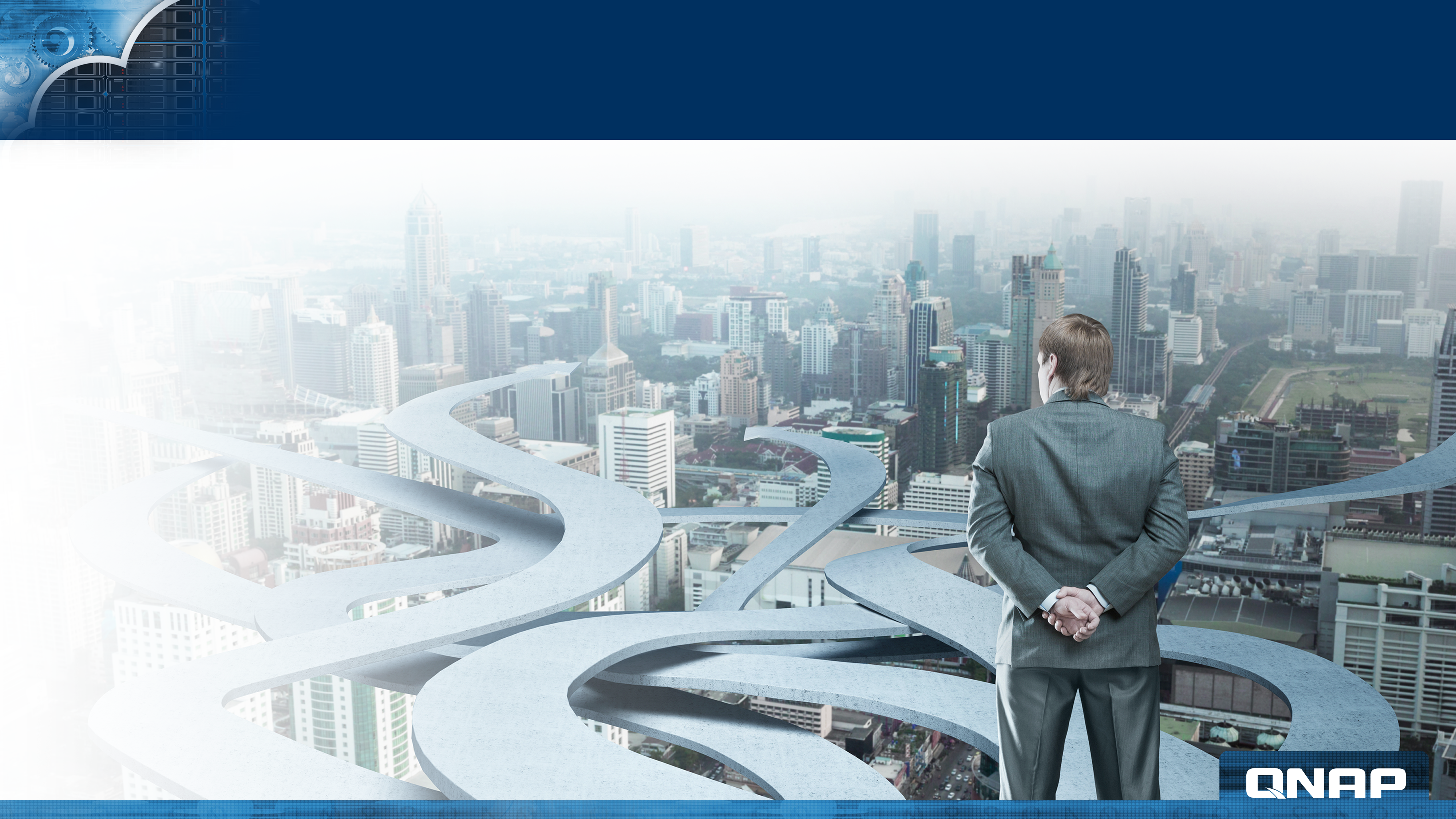 如何選擇合適的連線方式？
DDNS
LAN
Others
WAN
[Speaker Notes: [OK]]
別擔心，我們幫您選了最好的！
SmartURL 一鍵套用最佳連線方式
LAN
WAN
DDNS
CloudLink
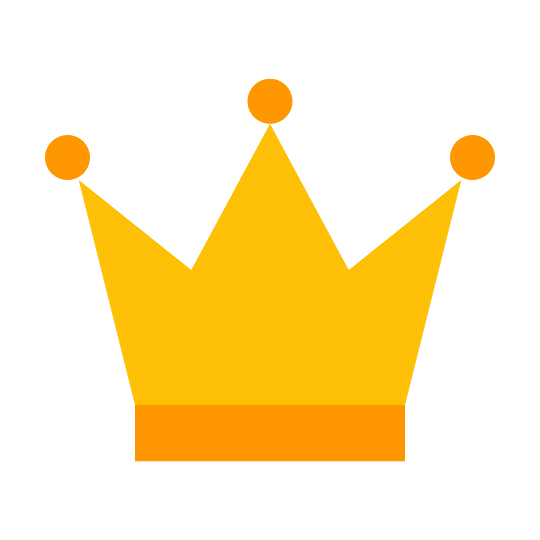 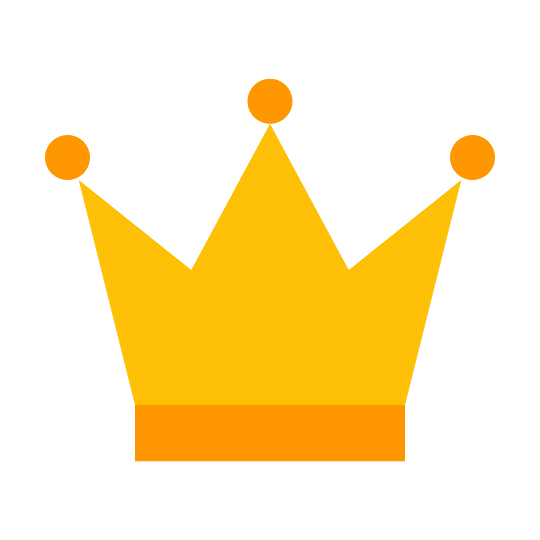 SmartURL
Secure  |  https://qlink.to/device_name
[Speaker Notes: [OK]]
Smartshare 分享也沒煩惱
myQNAPcloud
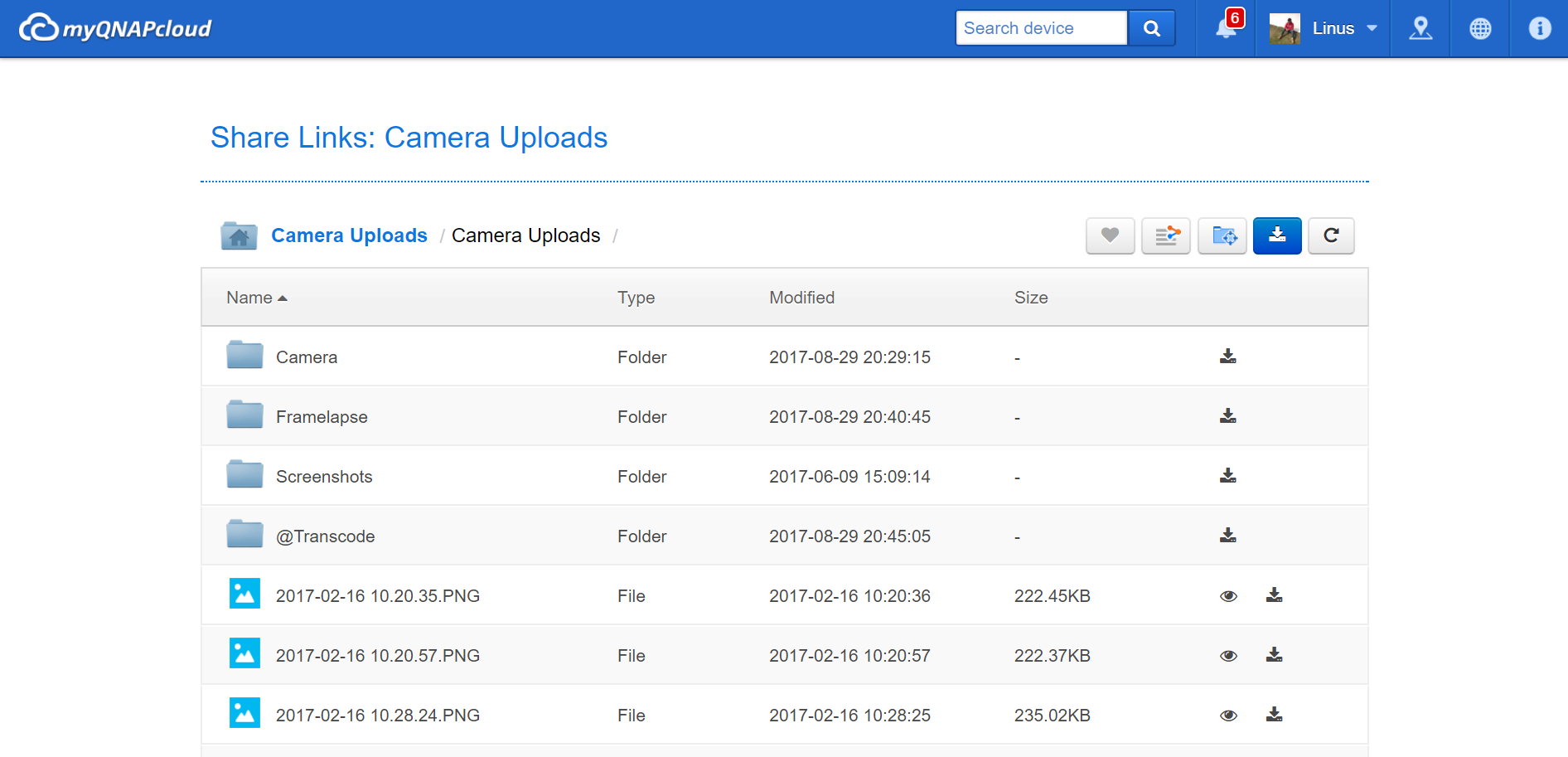 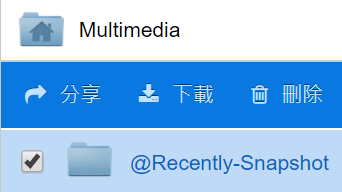 File Station
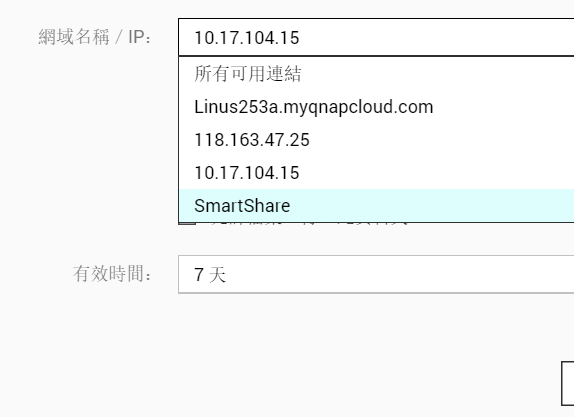 [Speaker Notes: [OK]]
如何加強對資料的保障？
QTS SSL Certificate
建立QNAP NAS與網頁瀏覽器之間的安全通道
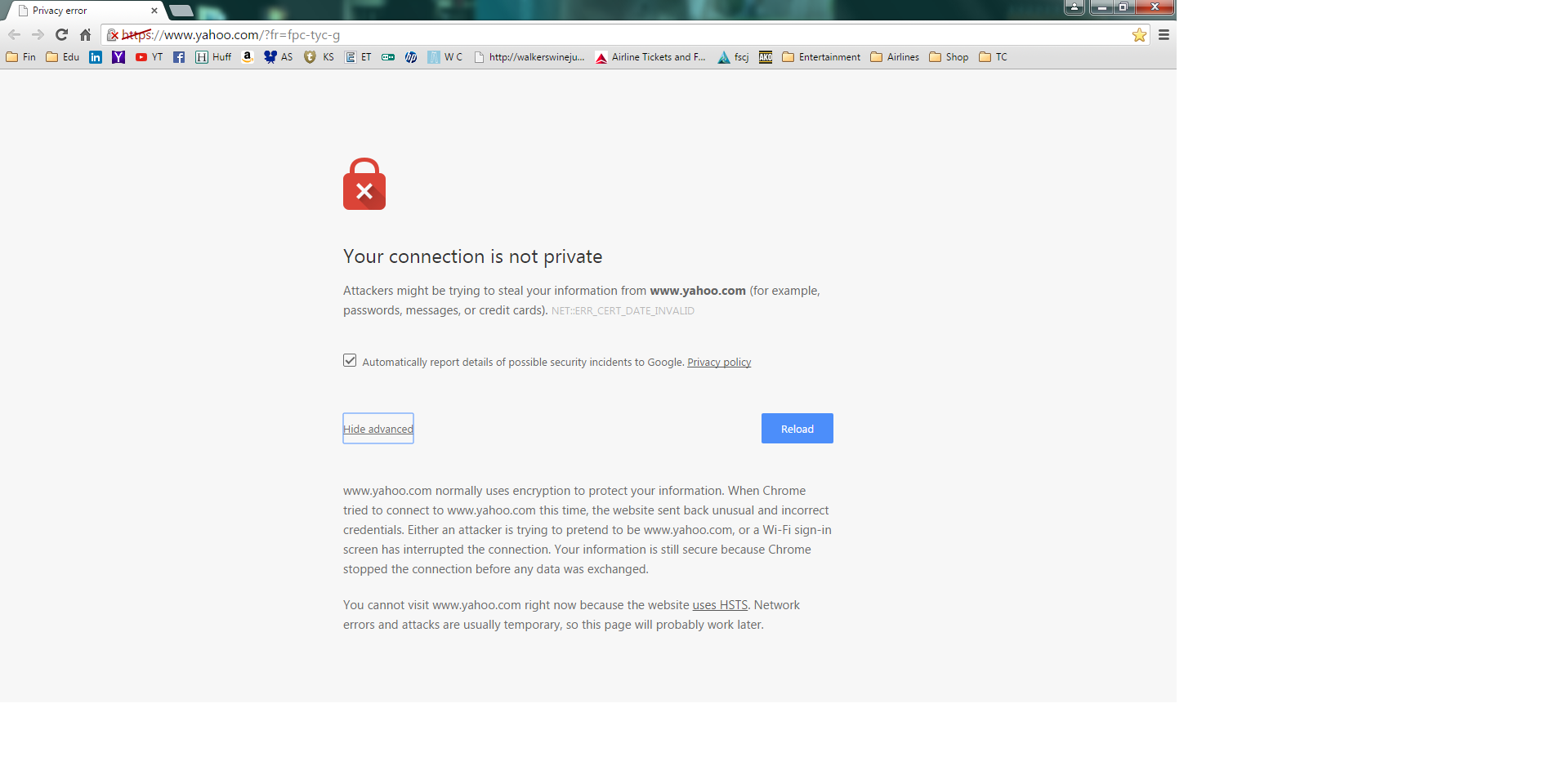 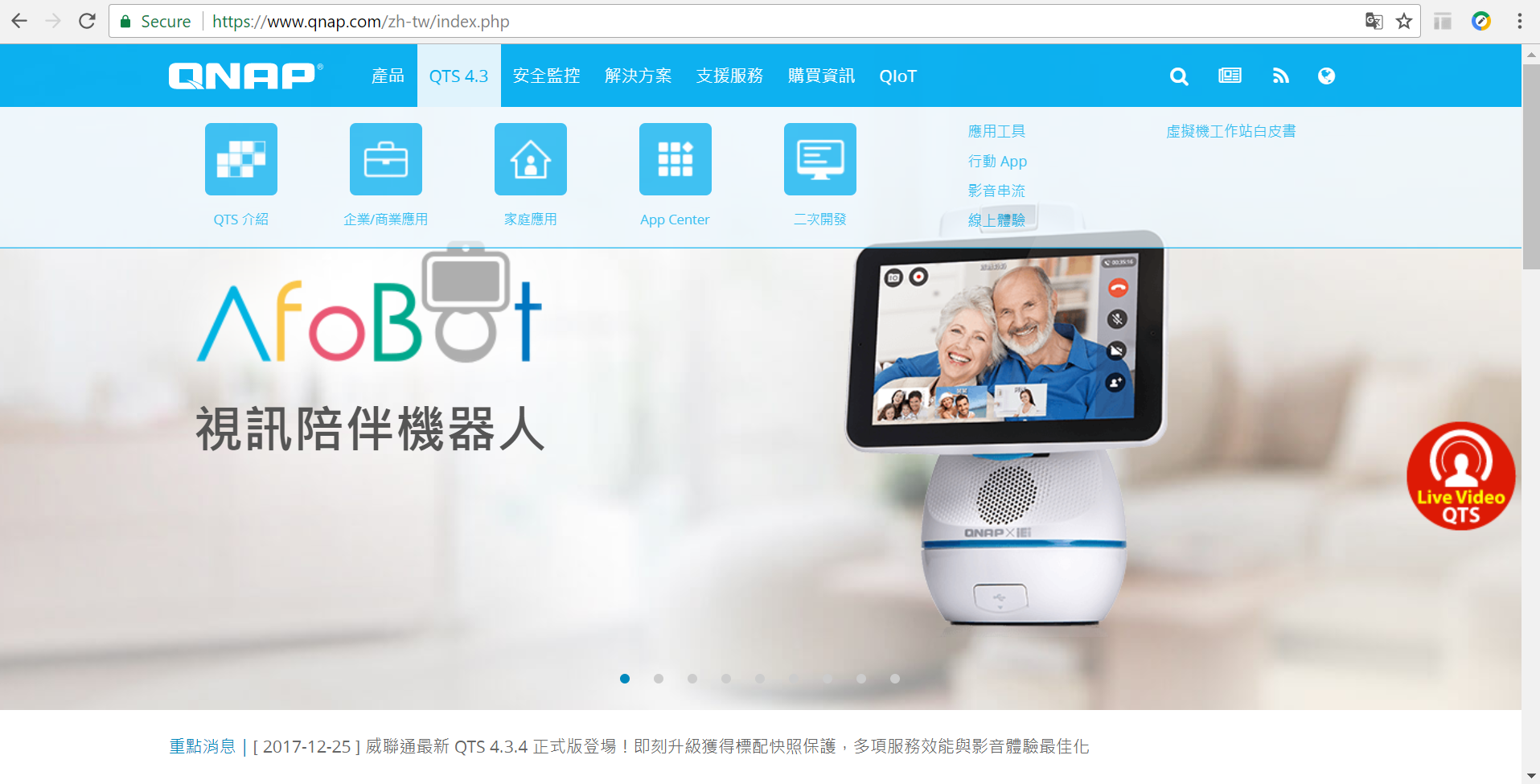 網站發生警示時
安全連線下的網站
[Speaker Notes: [OK]]
多樣選擇性，安全把關不馬虎
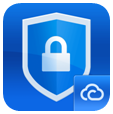 QTS SSL Certificate
Synology DSM
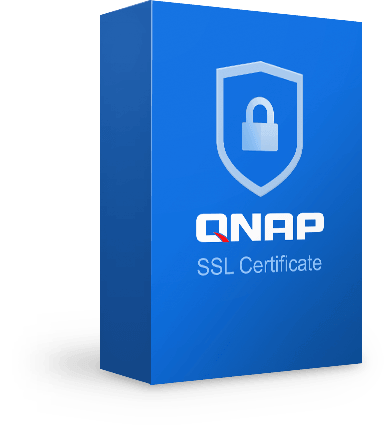 myQNAPcloud
SSL Certificate
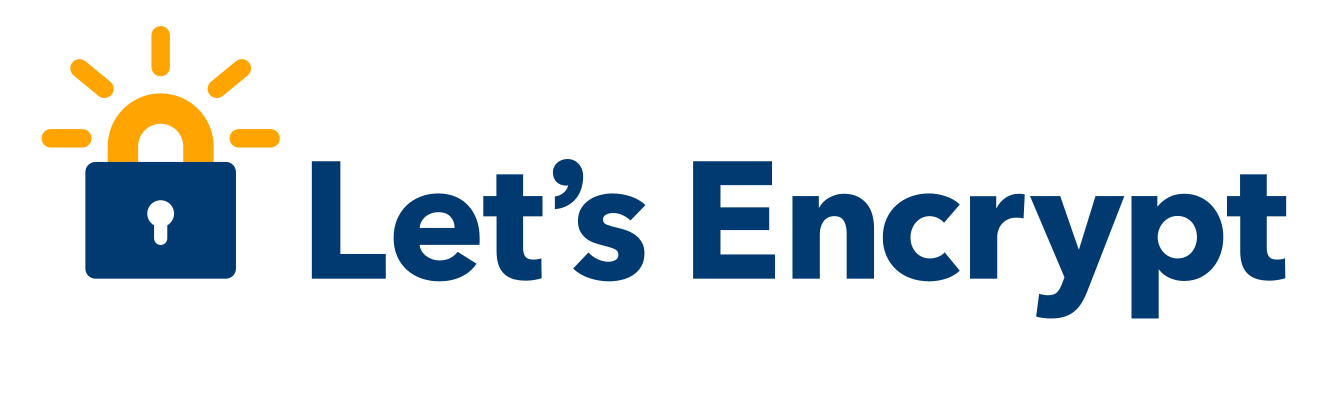 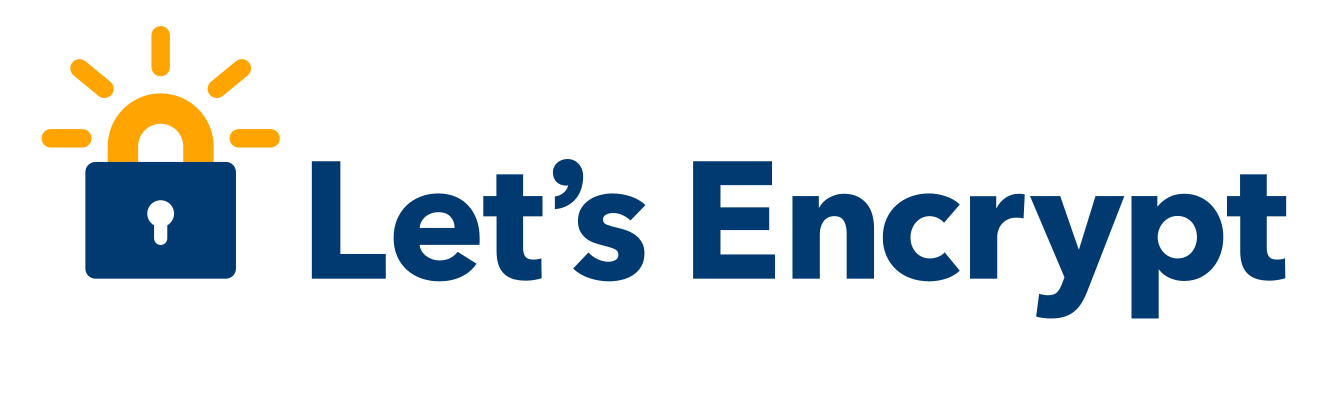 須付費
免費
無企業級憑證
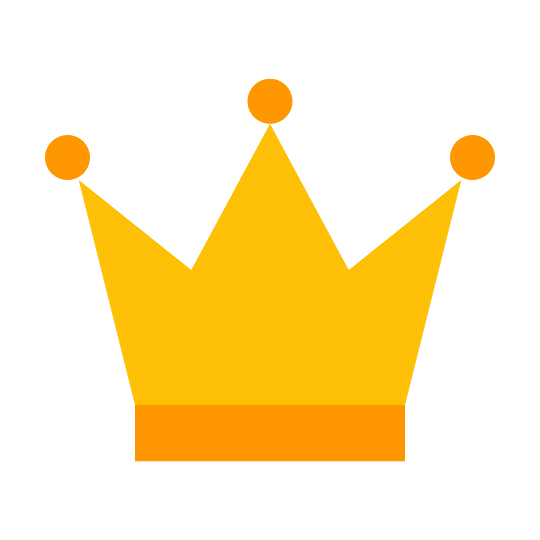 享有完整技術支援
部分技術支援
Email通知續購憑證
自動更新憑證
[Speaker Notes: [OK][動(新增大標題)]]
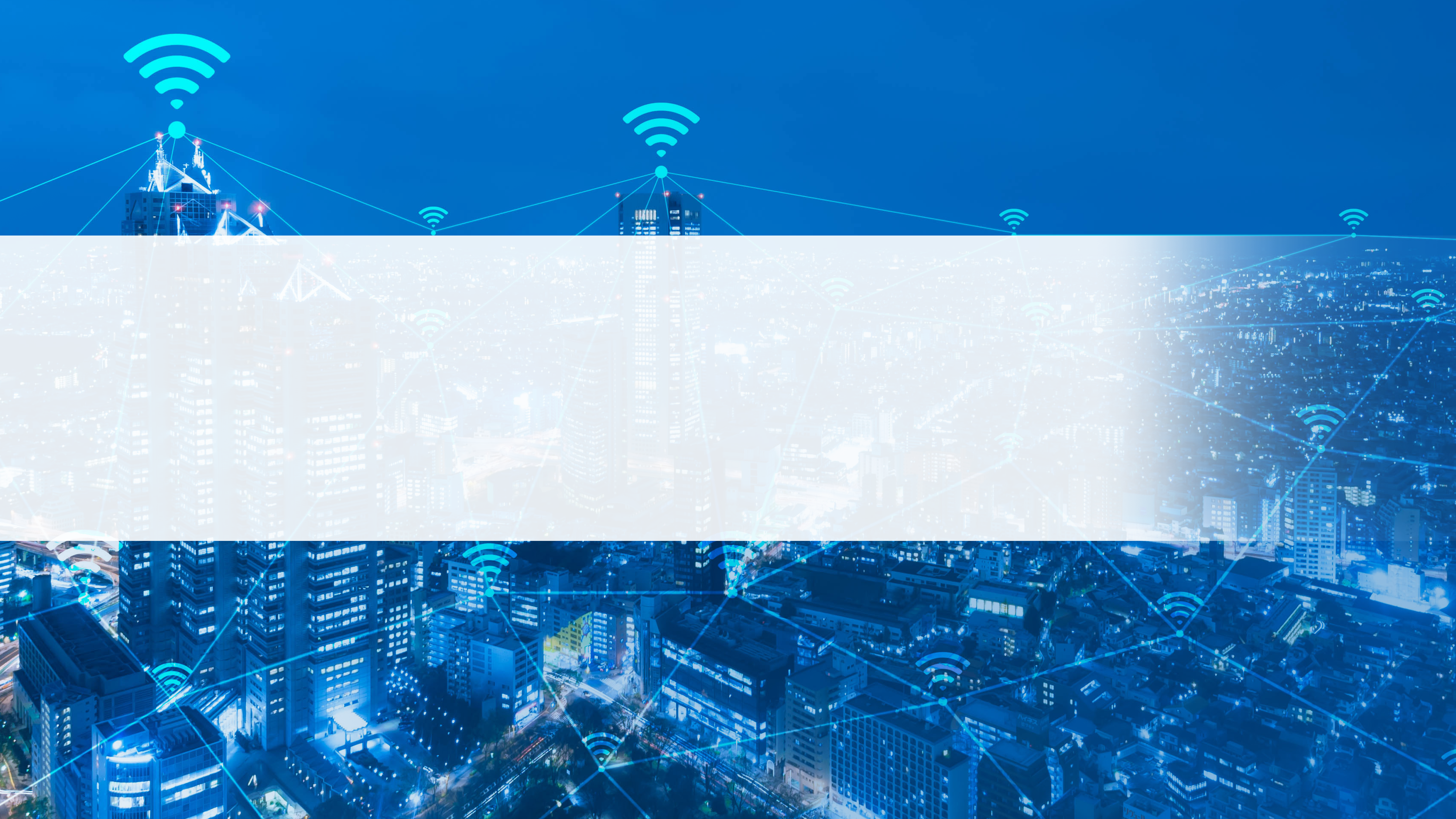 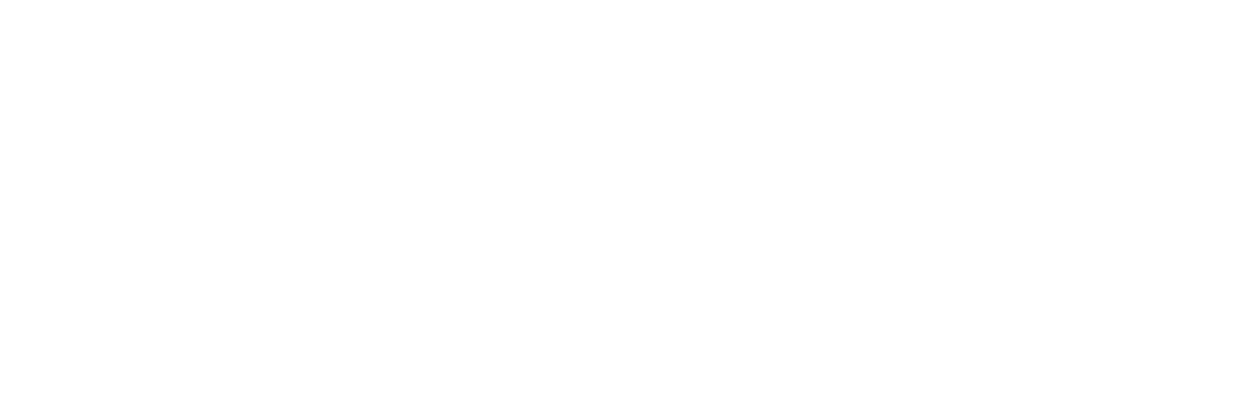 別再說不會設定，講師手把手
教學遠端連線三步驟輕鬆搞定！
[Speaker Notes: [OK][動(標題文字)]
DEMO前導]
遠端連線設定精靈
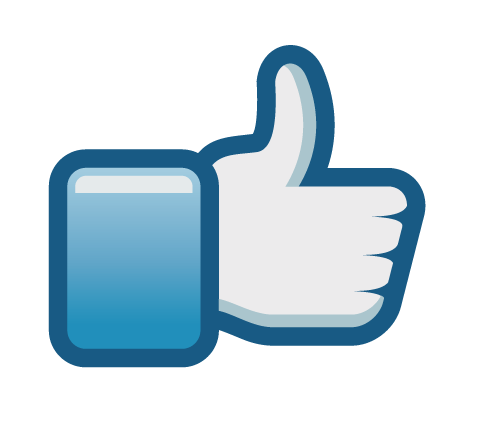 Synology 遠端連線設定
QNAP 遠端連線設定精靈
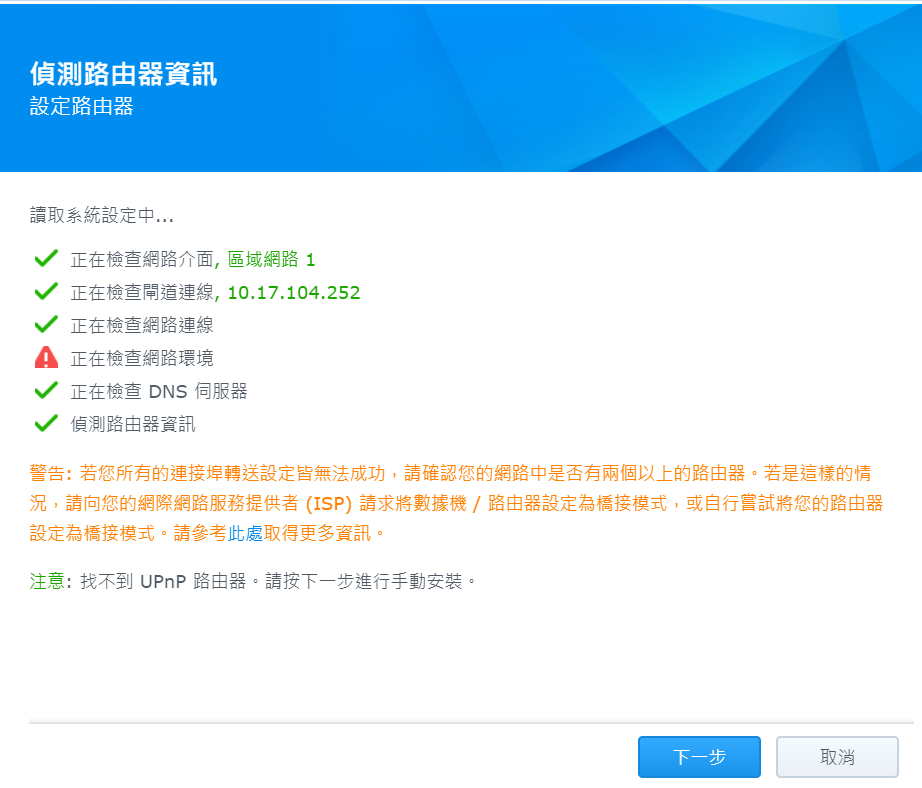 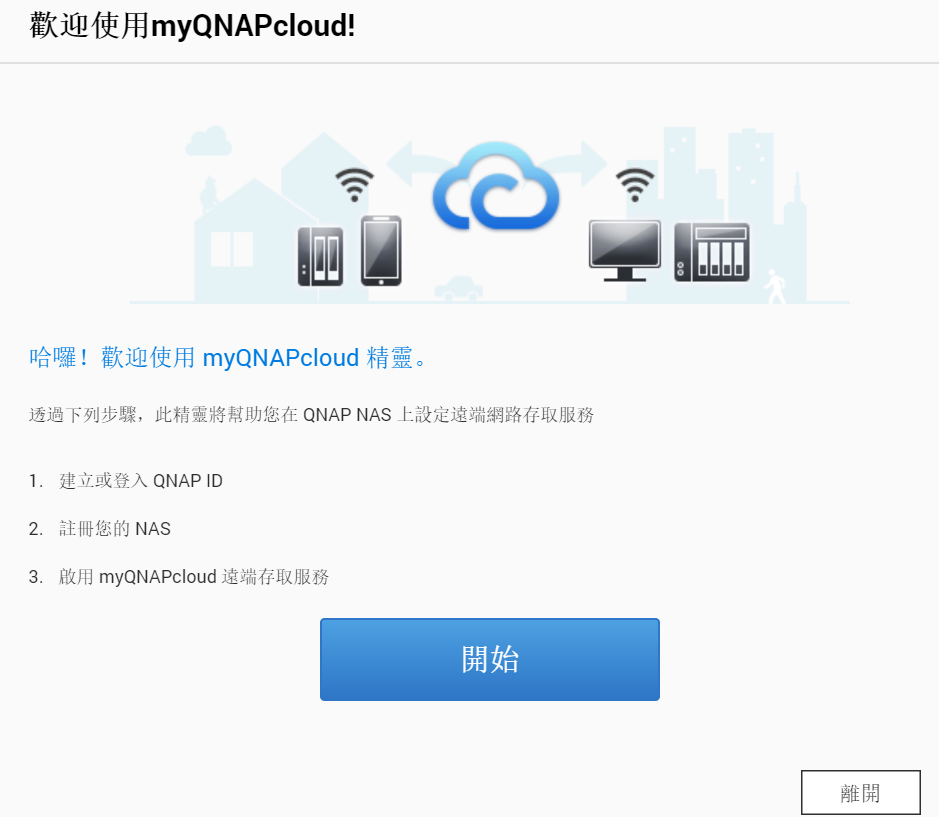 自動設定路由器
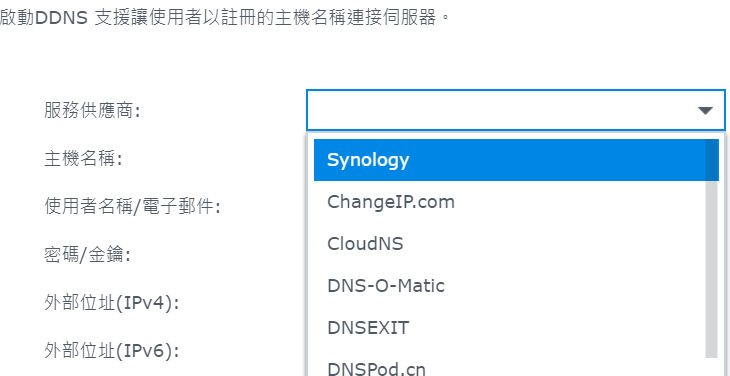 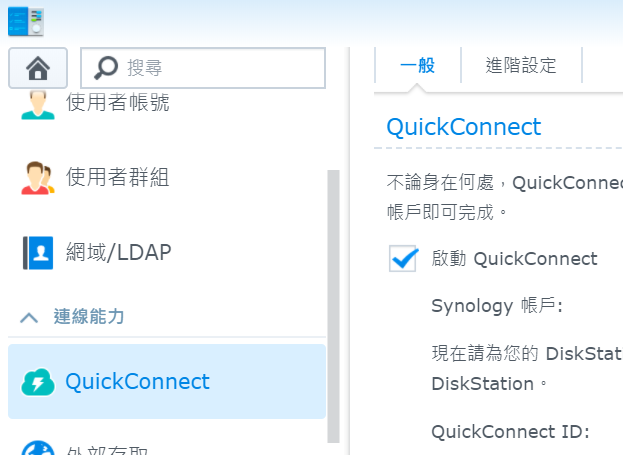 DDNS服務
中繼連線
設定精靈簡單搞定
需自行前往分散頁面分別設定
[Speaker Notes: [OK][動]]
遠端連線一部曲
註冊QNAP ID
開啟設定精靈
帳號綁定
前往 account.qnap.com
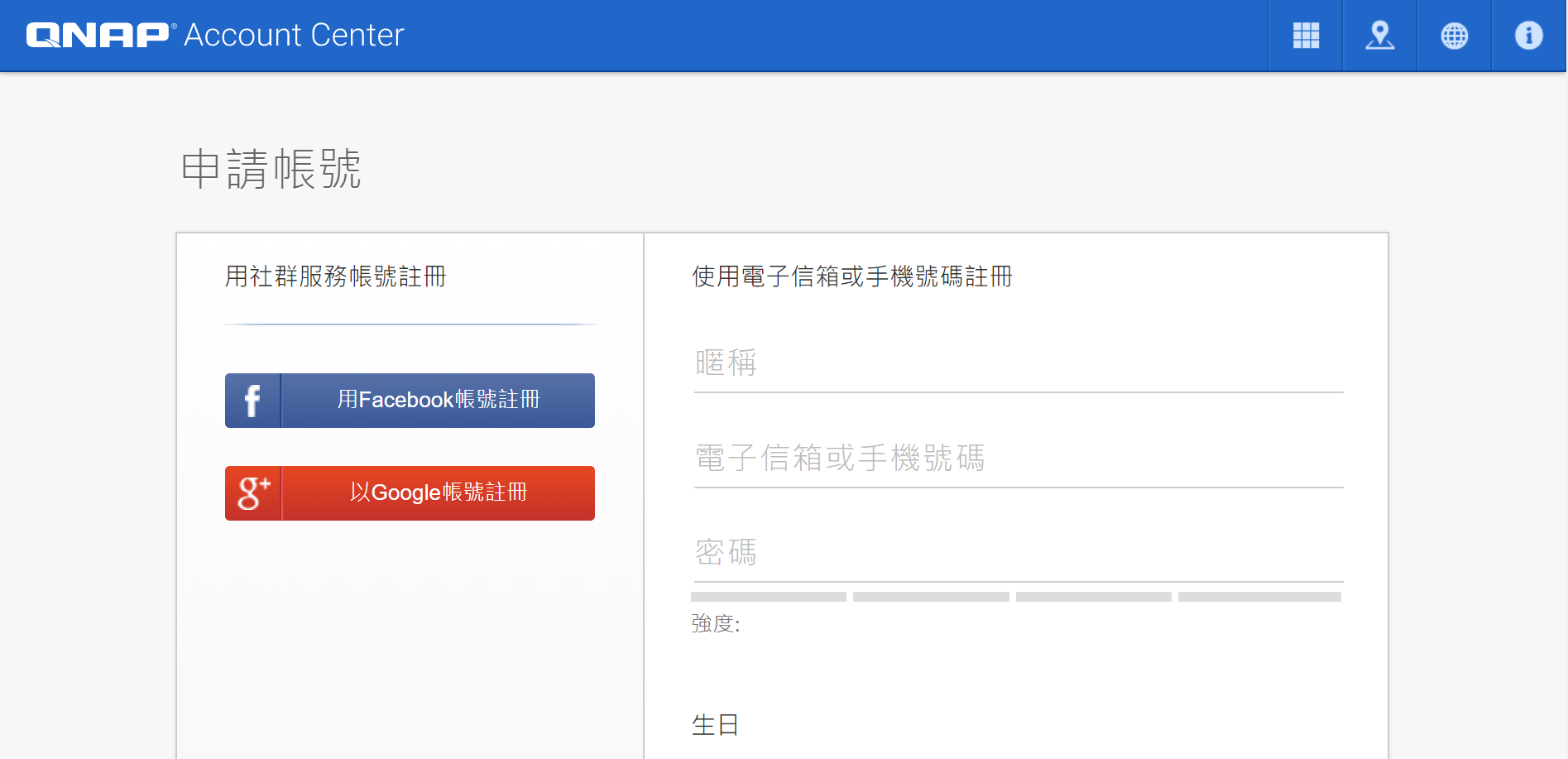 填寫基本資料
驗證
[Speaker Notes: [OK][動]]
遠端連線二部曲
註冊QNAP ID
開啟設定精靈
帳號綁定
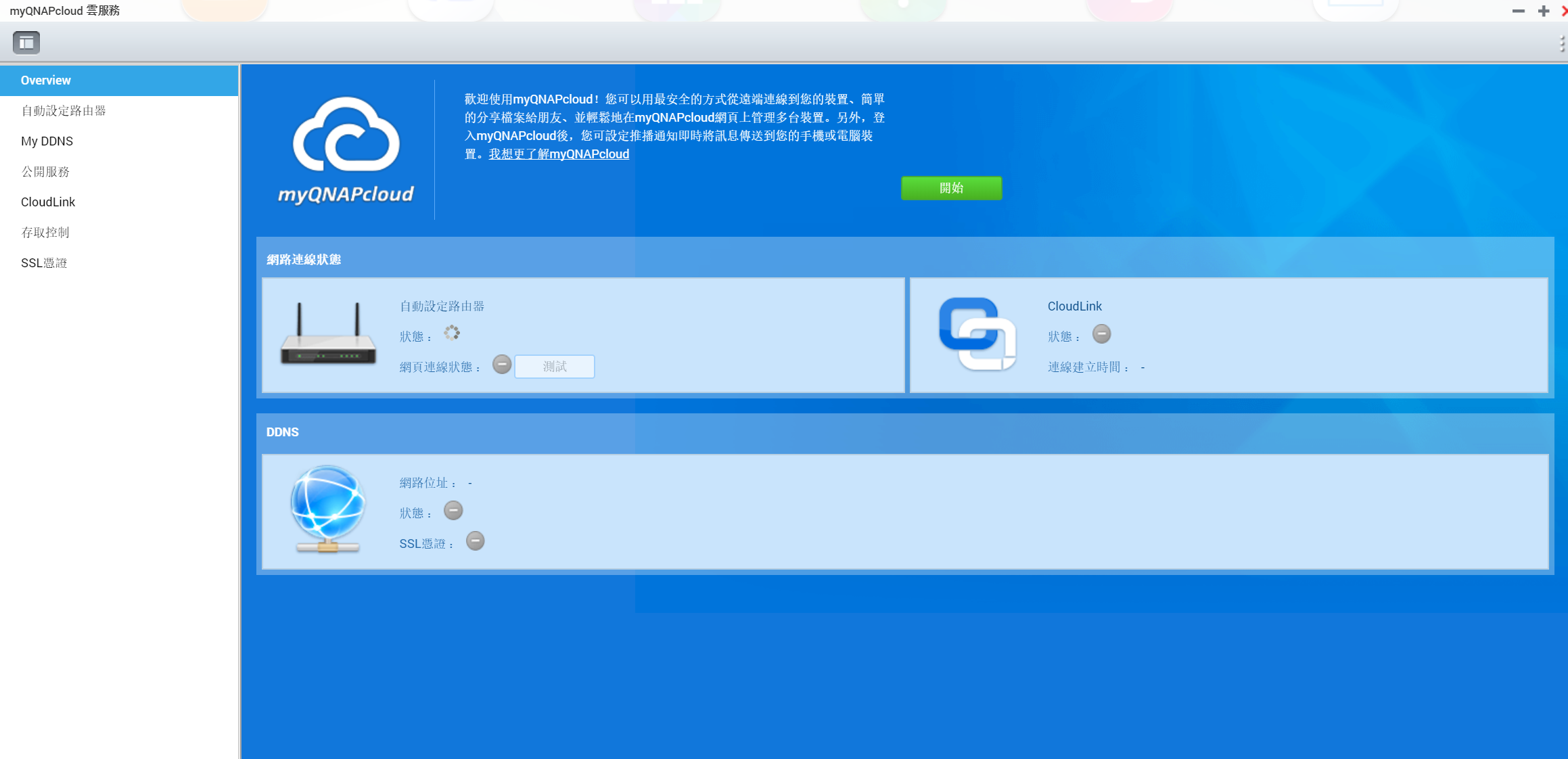 前往QTS
點選”myQNAPcloud”
點選”開始”
[Speaker Notes: [OK][動]]
遠端連線三部曲
註冊QNAP ID
開啟設定精靈
帳號綁定
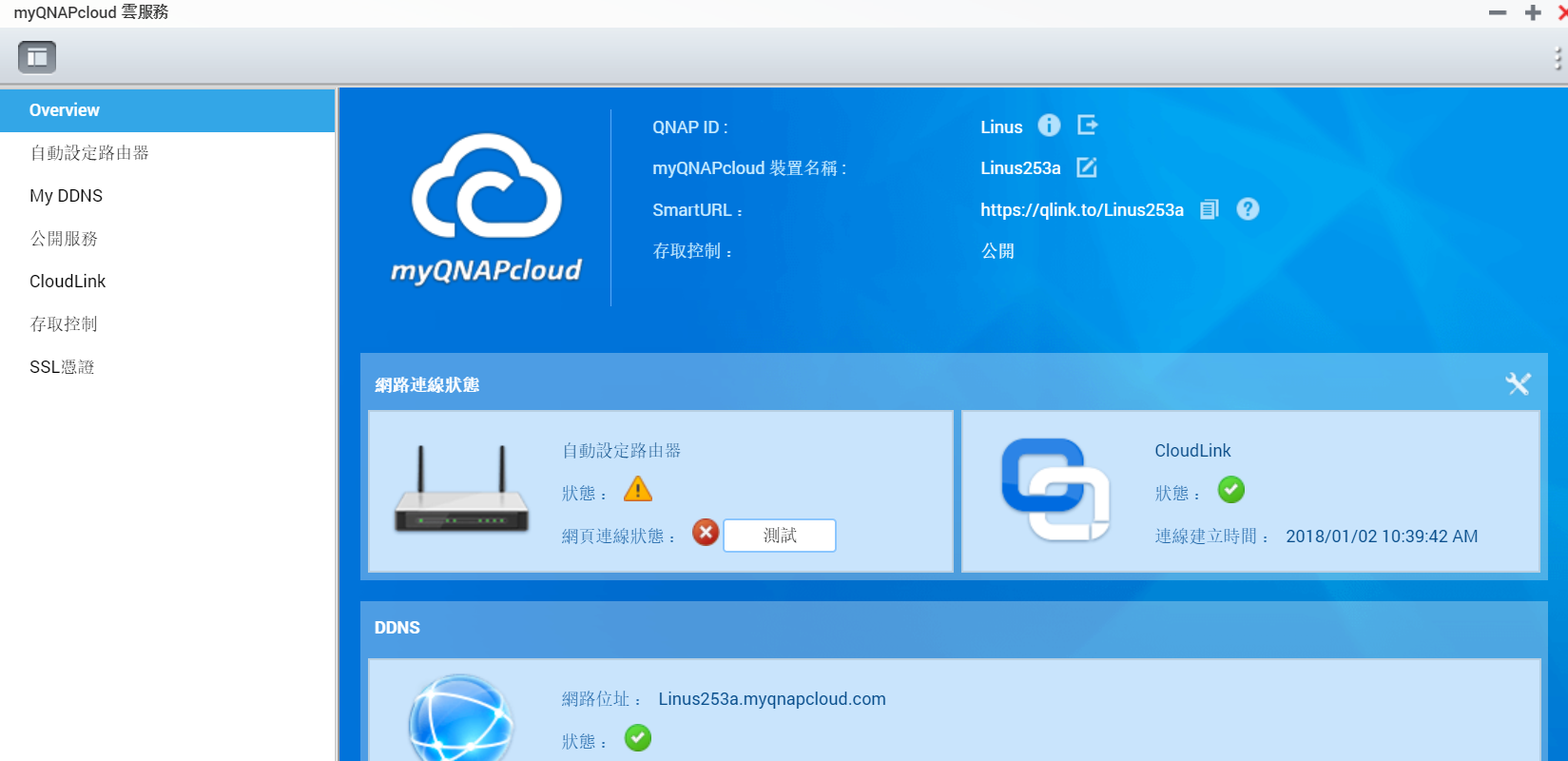 輸入QNAP ID
設定myQNAPcloud裝置名稱
設定完成!
[Speaker Notes: [OK][動]]
趕快用Qfile試試看
一次匯入所有NAS連線資訊
連線!!!
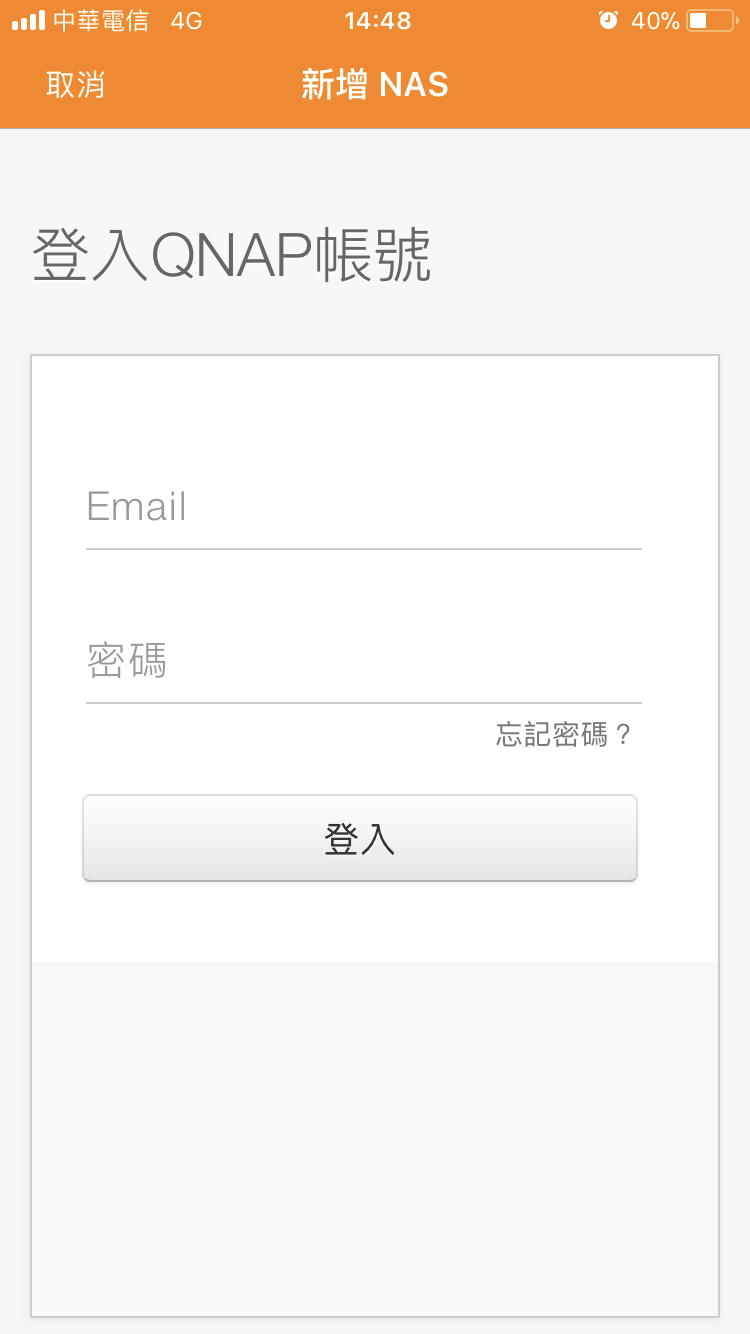 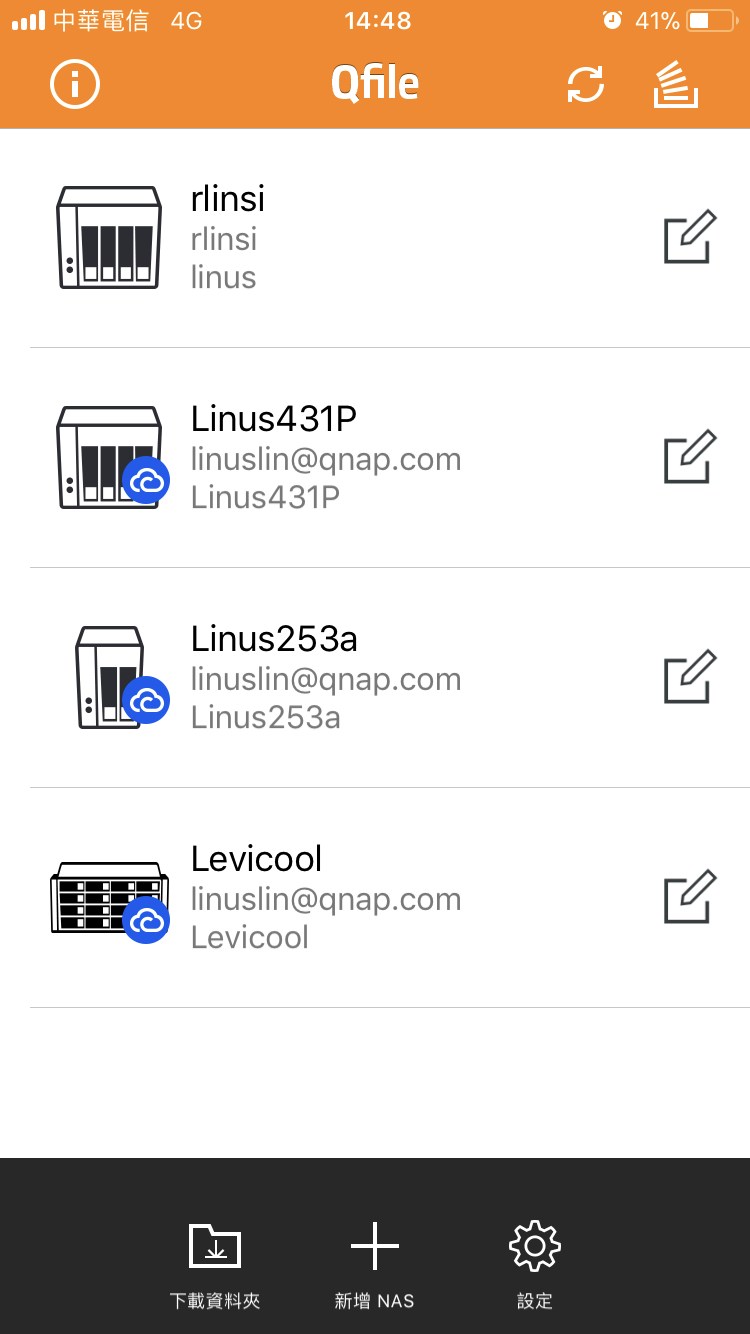 點選 ”加入NAS ”
1
登入QNAP ID
2
匯入連線資訊成功!!!
3
[Speaker Notes: [OK]]
趕快用Qfile試試看
一次匯入所有NAS連線資訊
連線!!!
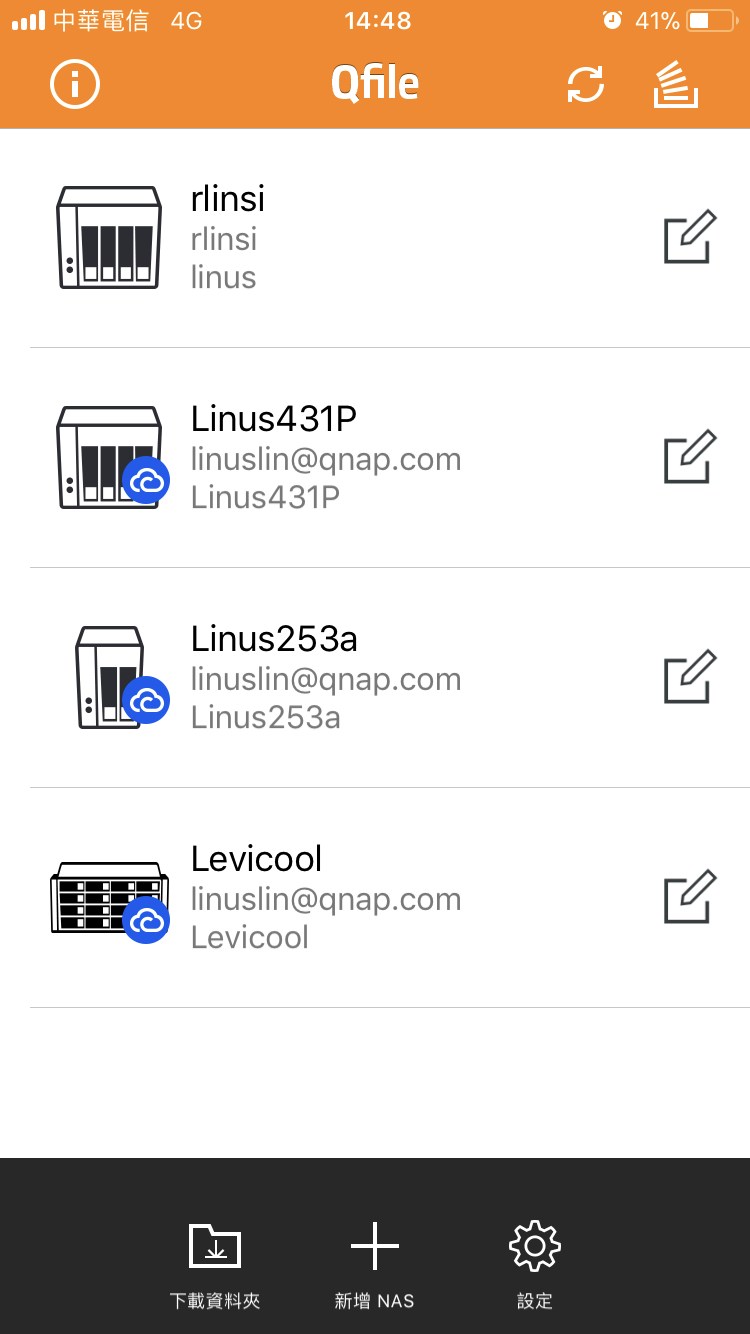 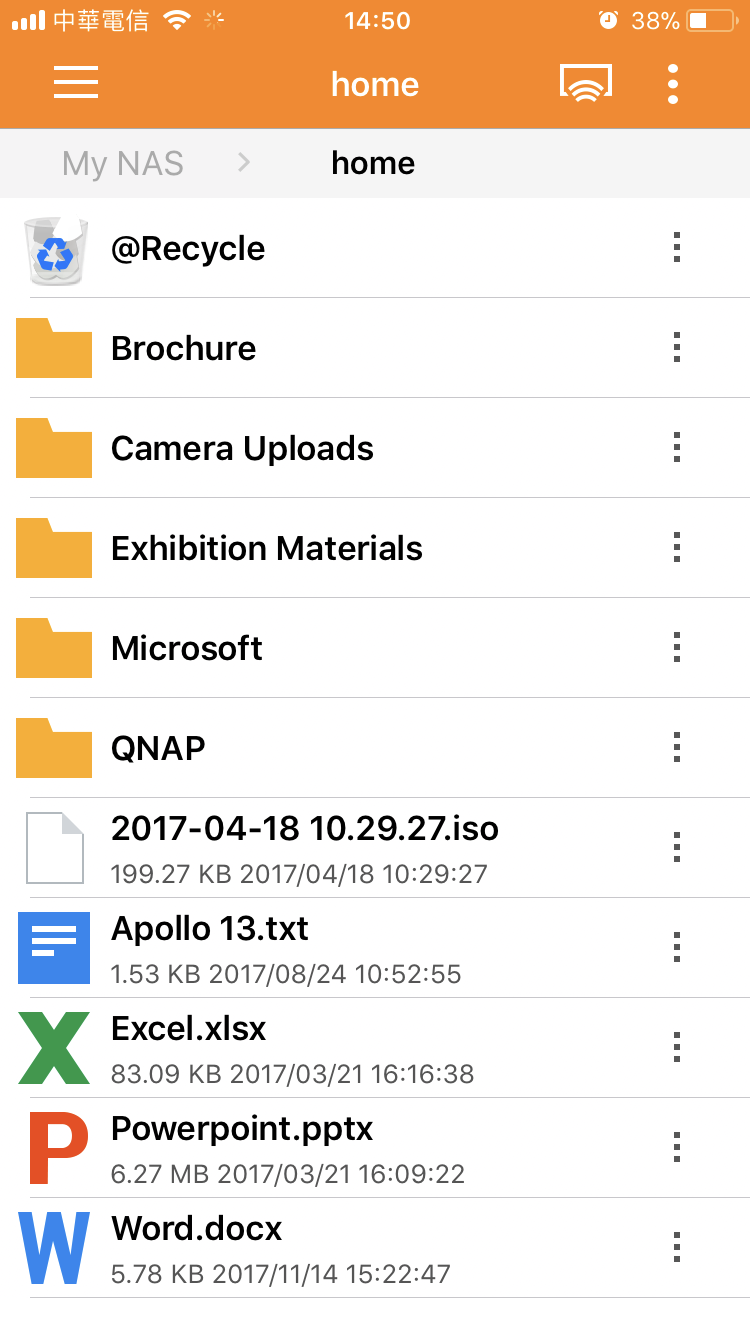 自動搜尋
最佳連線方式
[Speaker Notes: [OK]]
IFTTT也通！
開啟IFTTT Agent
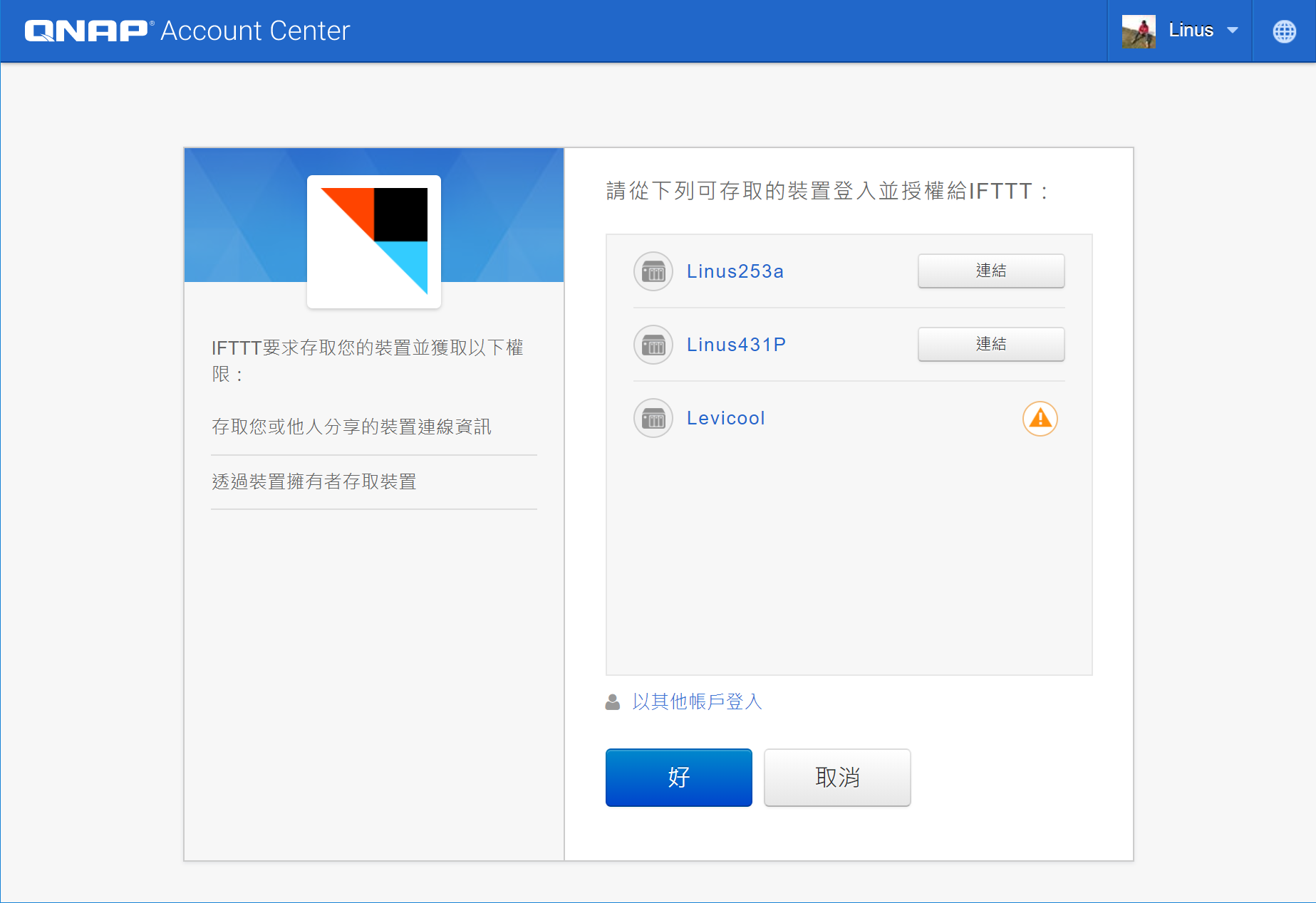 登入IFTTT 帳號並選擇裝置
選擇IFTTT Applet
完成!
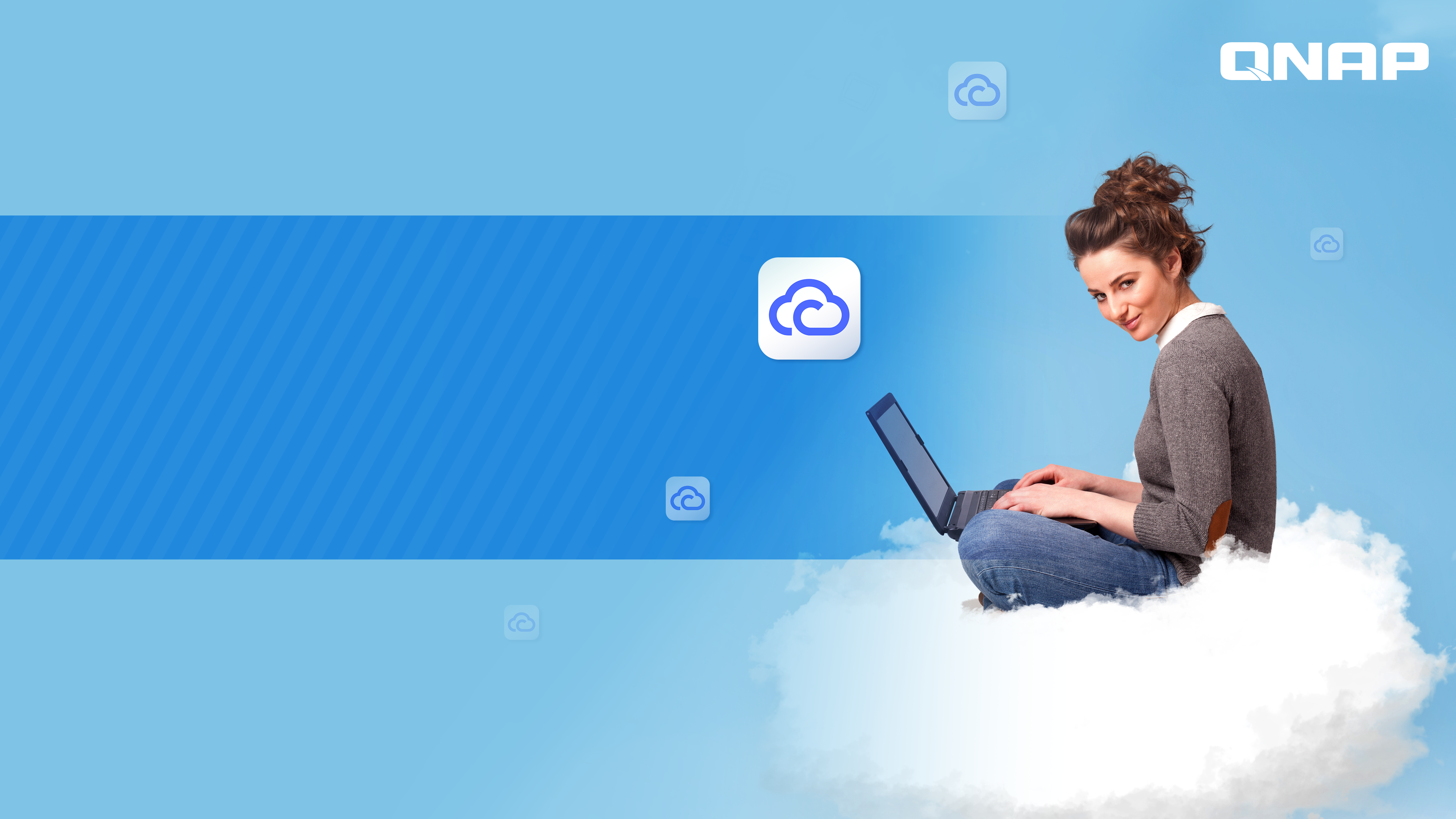 DEMO
[Speaker Notes: [OK]]
雲服務優勢分析
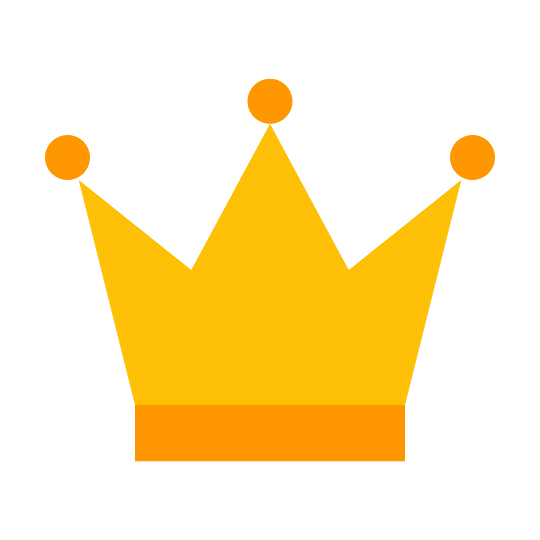 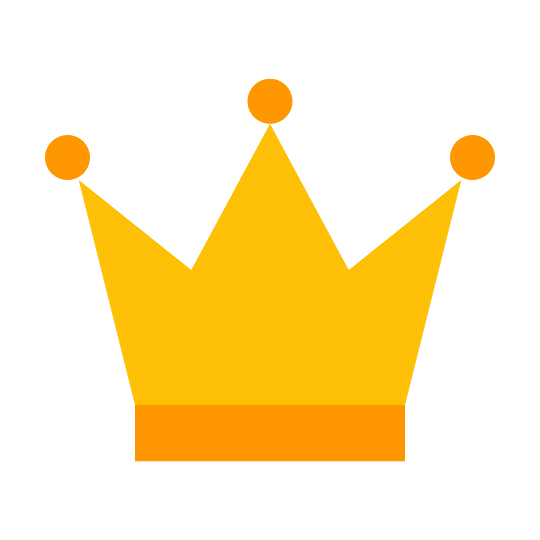 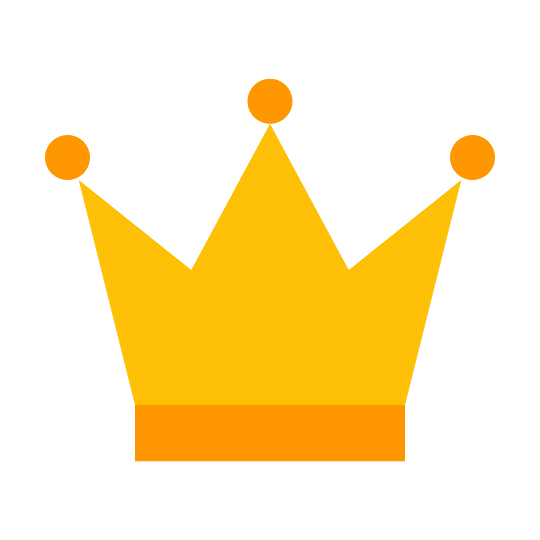 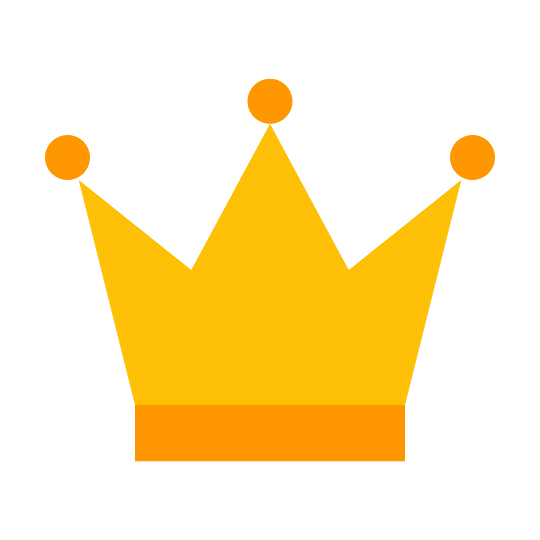 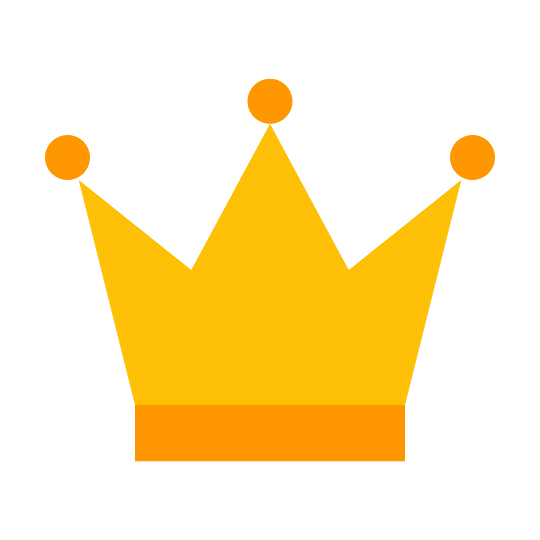 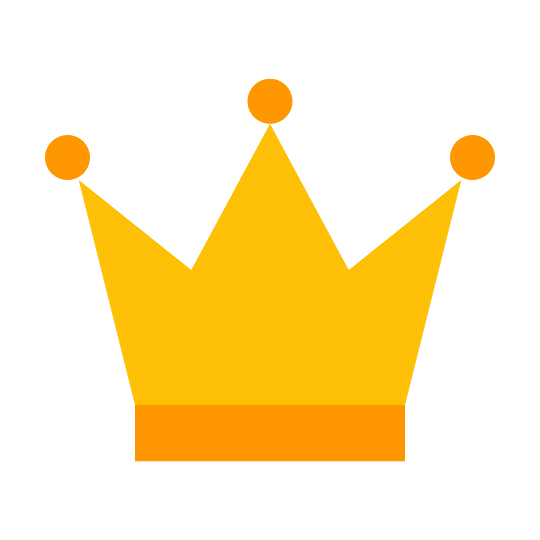 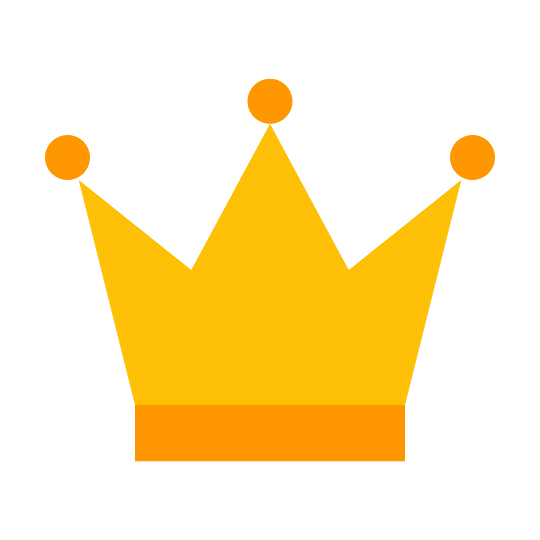 雲服務優勢分析
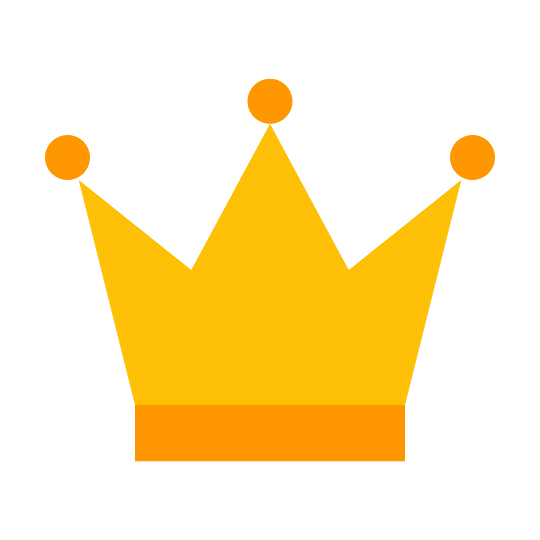 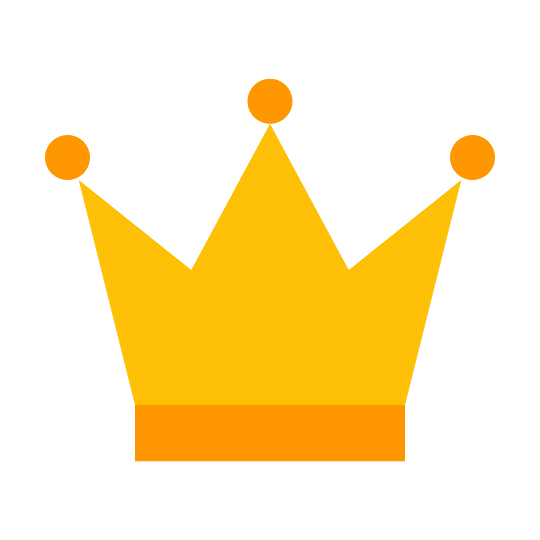 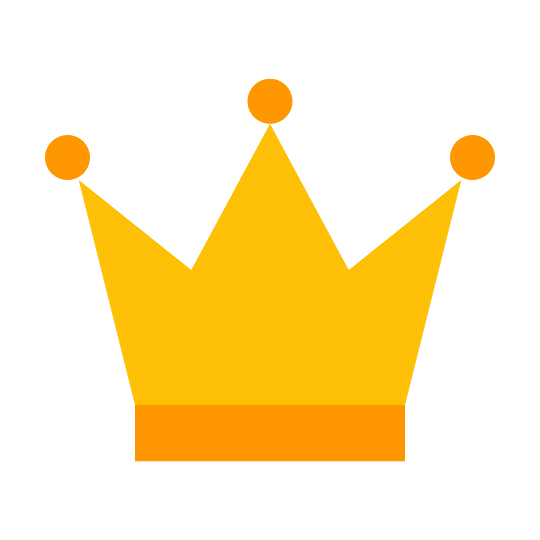 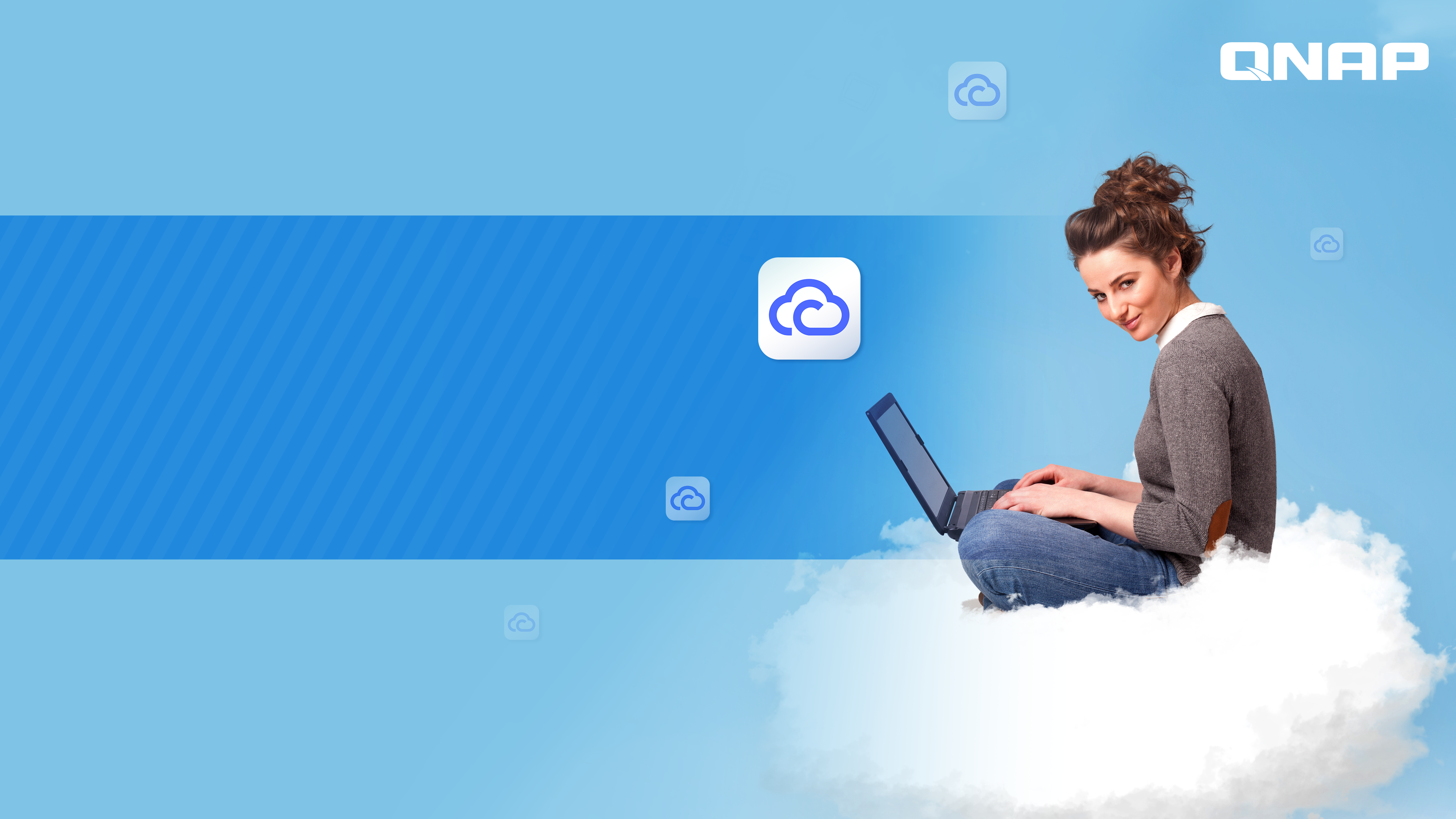 myQNAPcloud
是您最好的選擇
[Speaker Notes: [OK]]